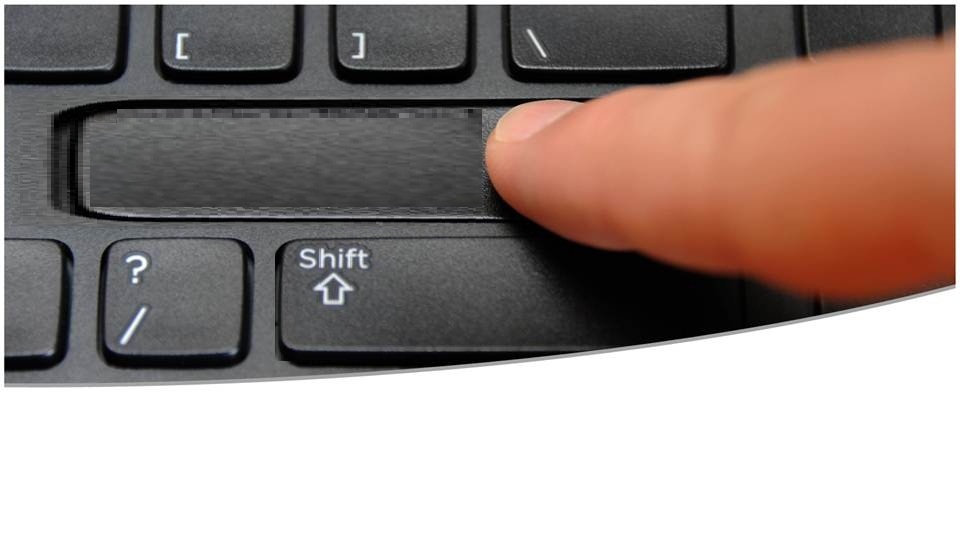 Giov@ni & Web
“Il contributo delle Forze Armate 
al progetto Giov@ni & Web "
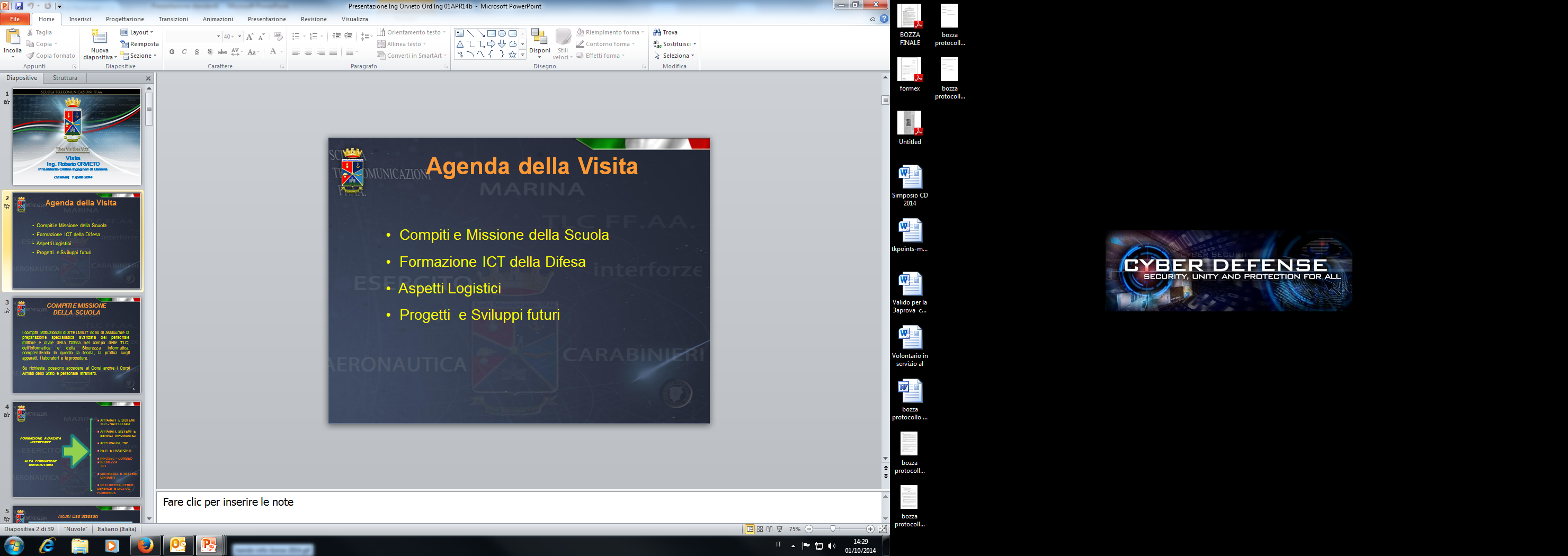 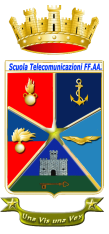 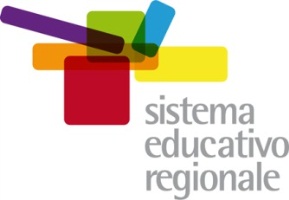 Relatore: Ten. Col. Stefano SCHIAPPACASSE
Capo Ufficio Comunicazione 
Scuola Telecomunicazioni FF.AA.
Agenda
LA SCUOLA TELECOMUNICAZIONI


IL PROGETTO GIOV@NI & WEB


LE ATTIVITA’ SVOLTE


LE ATTIVITA’ DI SUPPORTO


LE ATTIVITA’ A FAVORE DELLE ALTRE REGIONI AMMINISTRATIVE
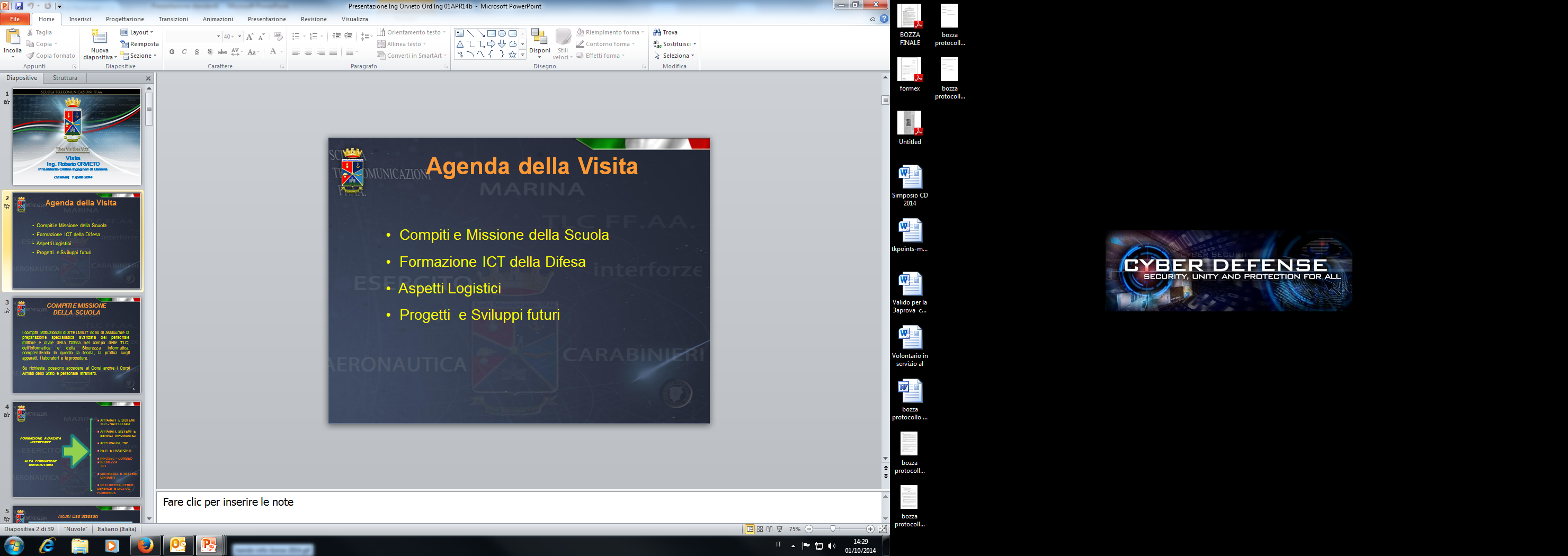 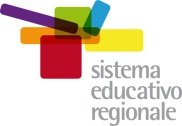 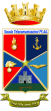 “Il contributo delle Forze Armate al progetto Giovani & Web "
LA SCUOLA TELECOMUNICAZIONI
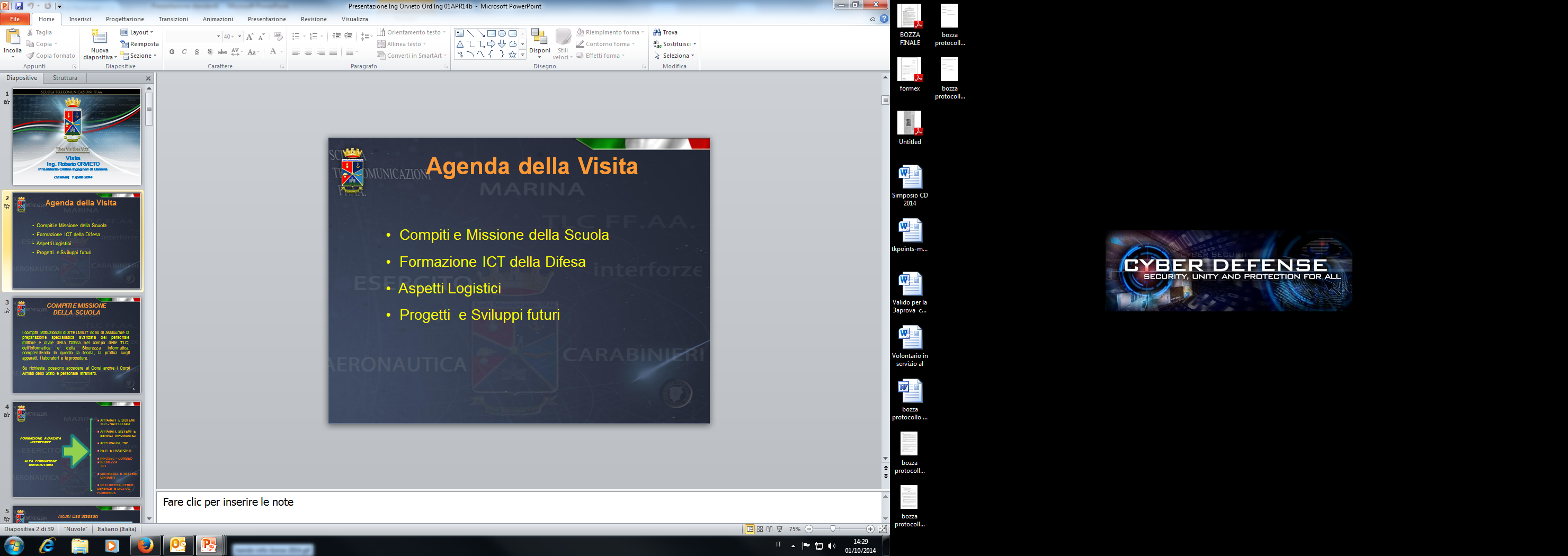 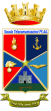 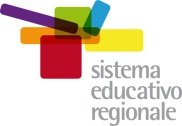 “Il contributo delle Forze Armate al progetto Giovani & Web "
LA  SCUOLA TELECOMUNICAZIONI
Assicura la preparazione specialistica avanzata del personale militare e civile della Difesa nel campo delle TLC, dell’Informatica e della Sicurezza Informatica, comprendendo in questo la teoria, la pratica sugli apparati, i laboratori e le procedure.
Su richiesta, possono accedere ai Corsi anche i Corpi Armati dello Stato e personale straniero.
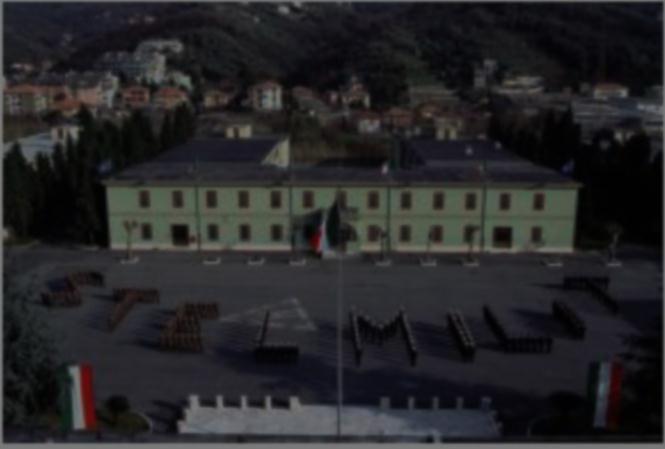 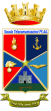 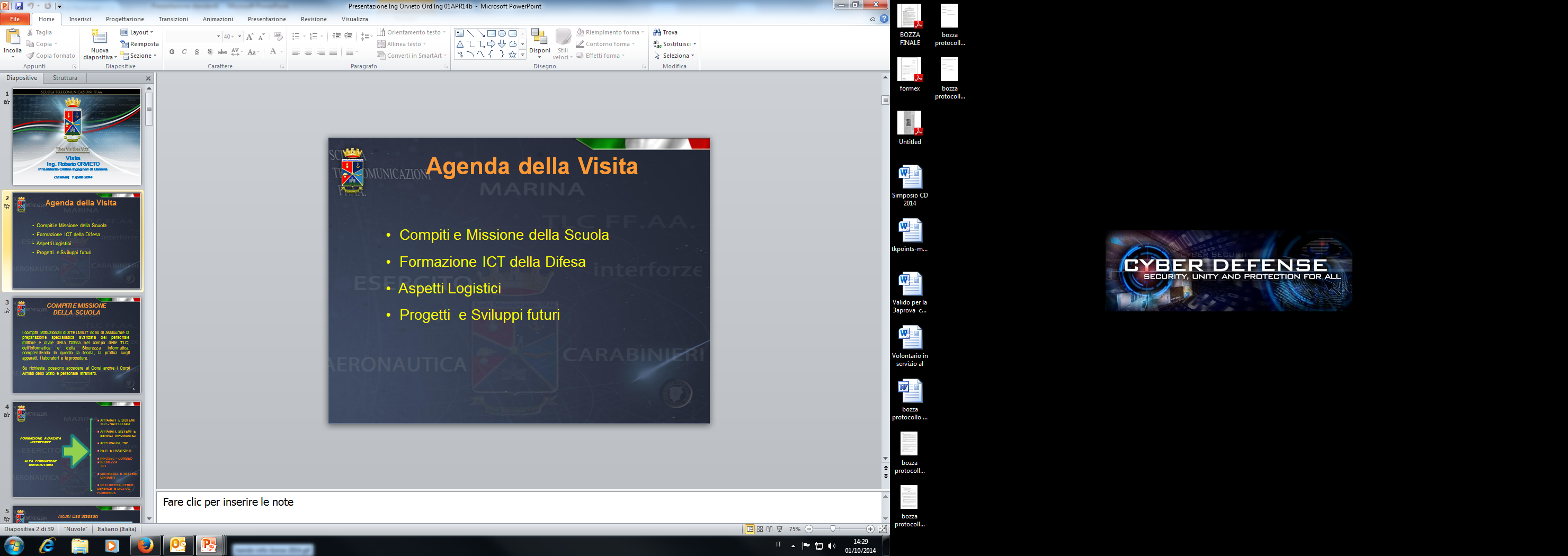 “Il contributo delle Forze Armate al progetto Giovani & Web "
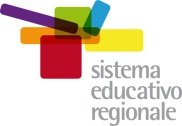 LA  SCUOLA TELECOMUNICAZIONI
SETTORI ATTIVITA’ FORMATIVA DELLA SCUOLA
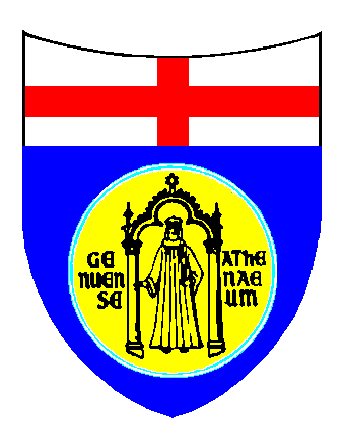 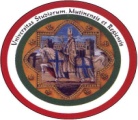 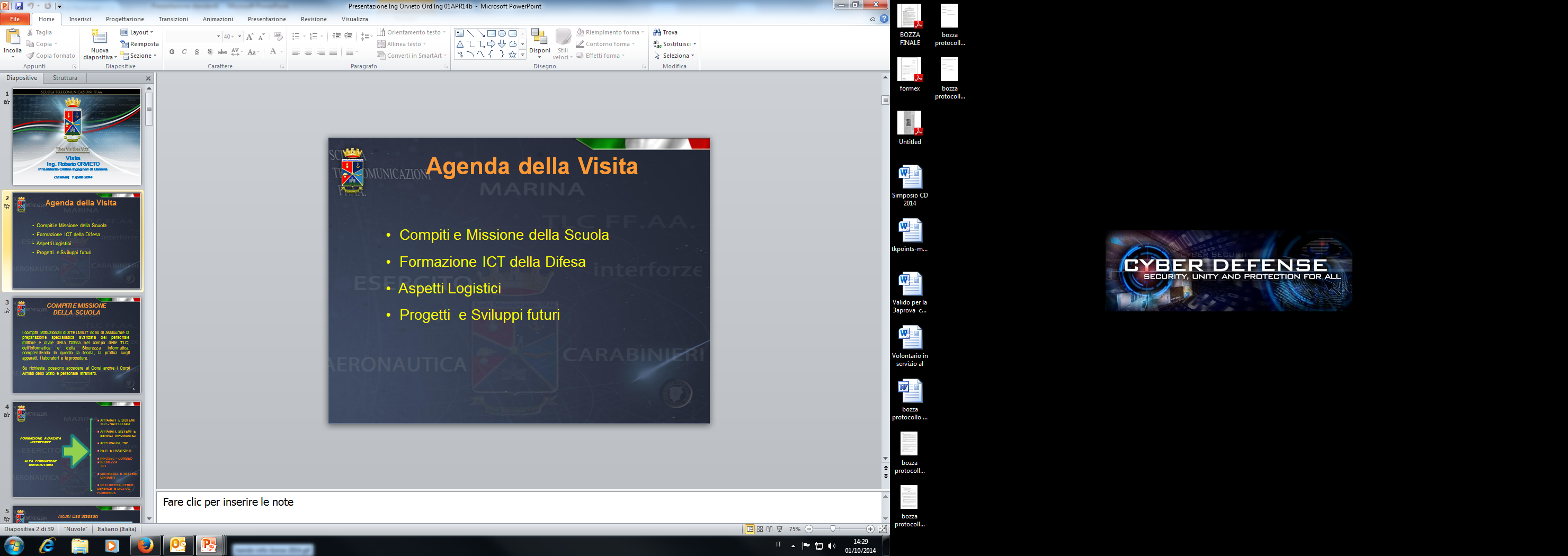 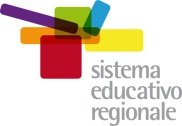 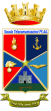 “Il contributo delle Forze Armate al progetto Giovani & Web "
LA  SCUOLA TELECOMUNICAZIONI
Alcuni Dati Statistici
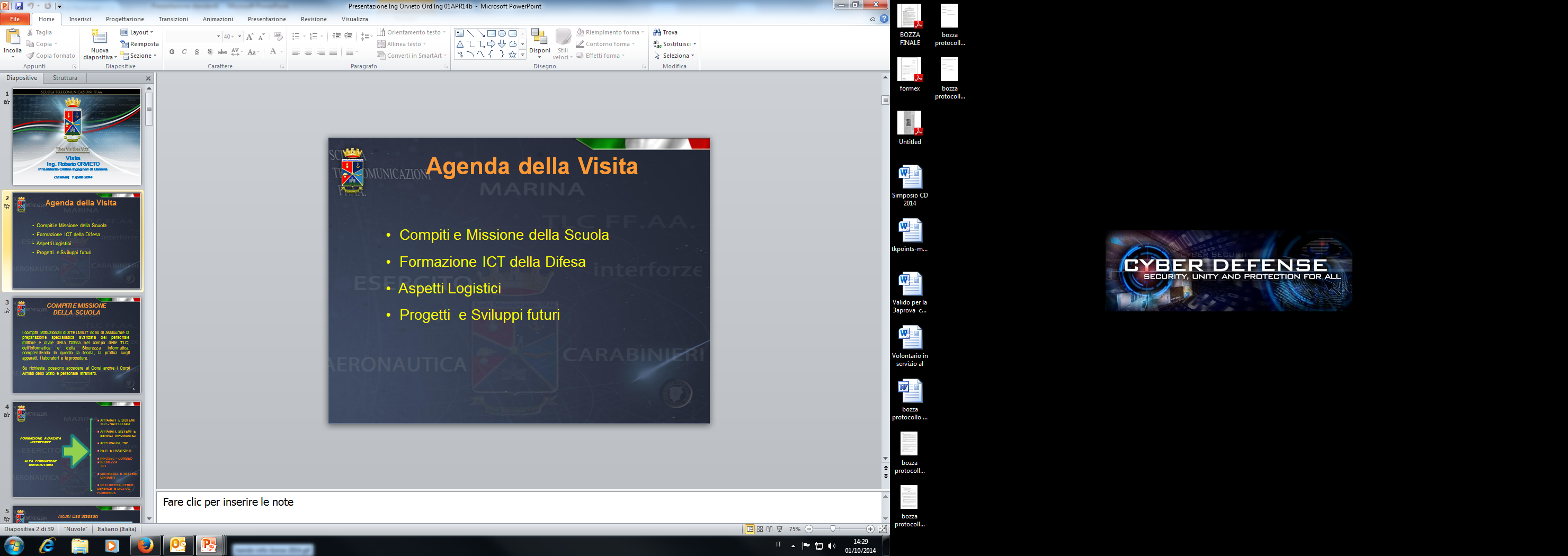 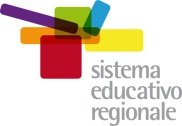 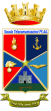 “Il contributo delle Forze Armate al progetto Giovani & Web "
LA  SCUOLA TELECOMUNICAZIONI
SIMPOSIO CYBER DEFENCE
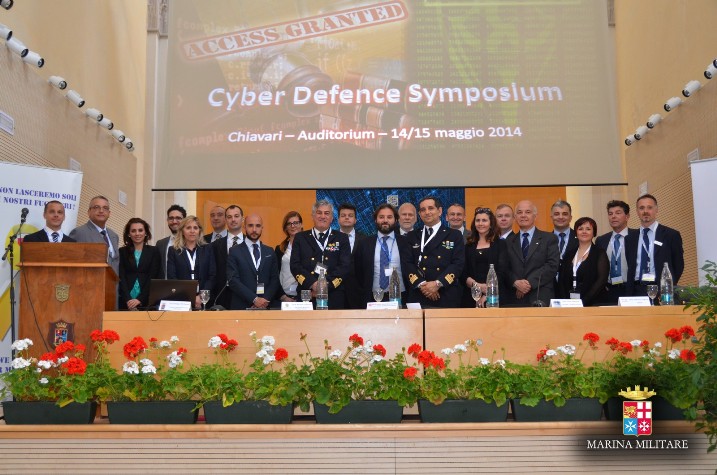 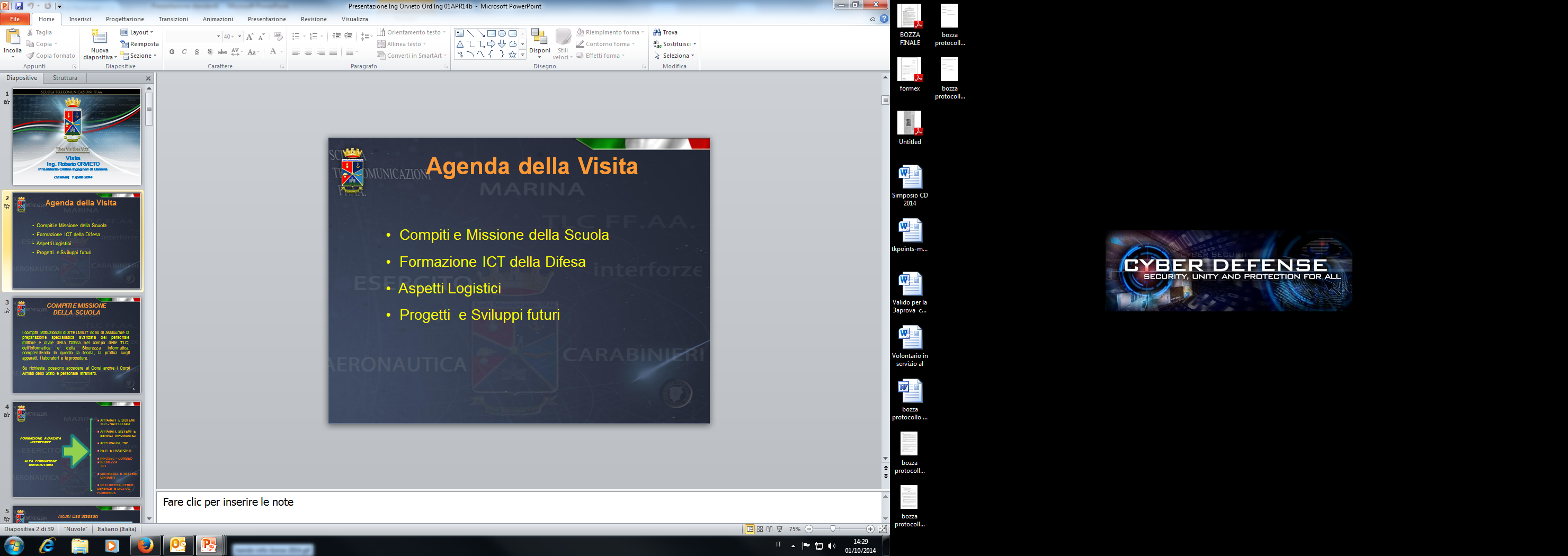 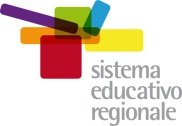 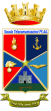 “Il contributo delle Forze Armate al progetto Giovani & Web "
IL PROGETTO GIOV@NI & WEB
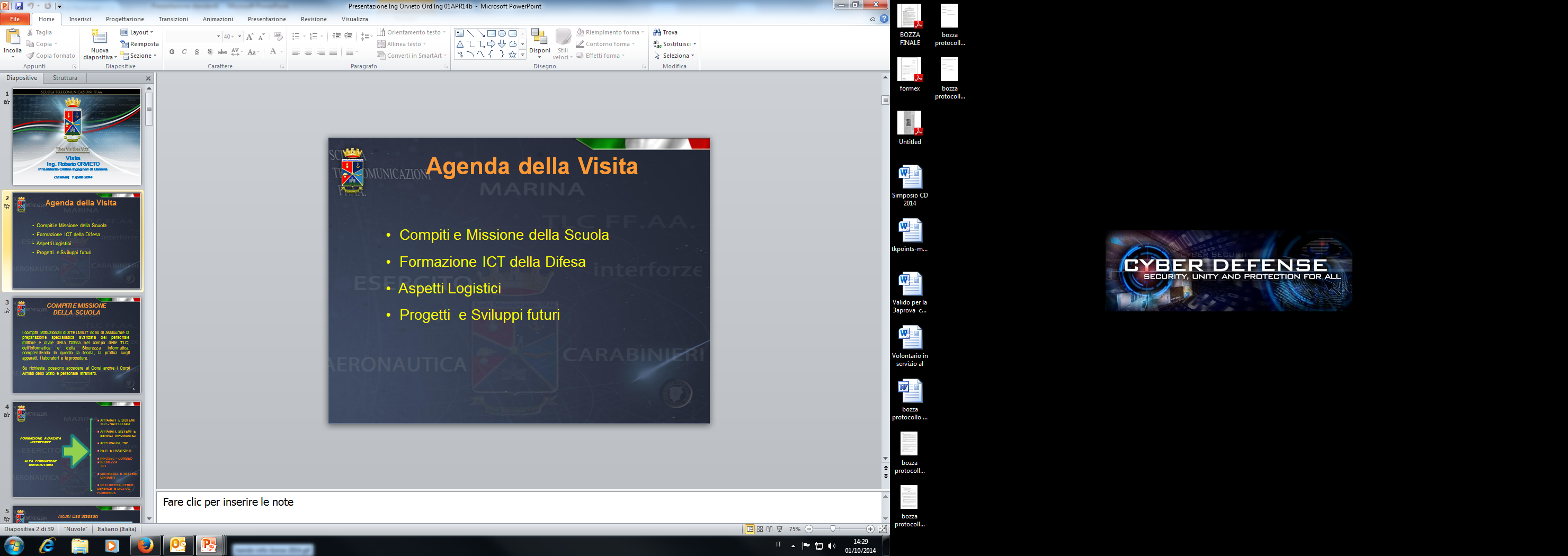 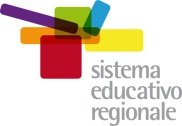 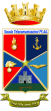 “Il contributo delle Forze Armate al progetto Giovani & Web "
IL PROGETTO GIOV@NI & WEB
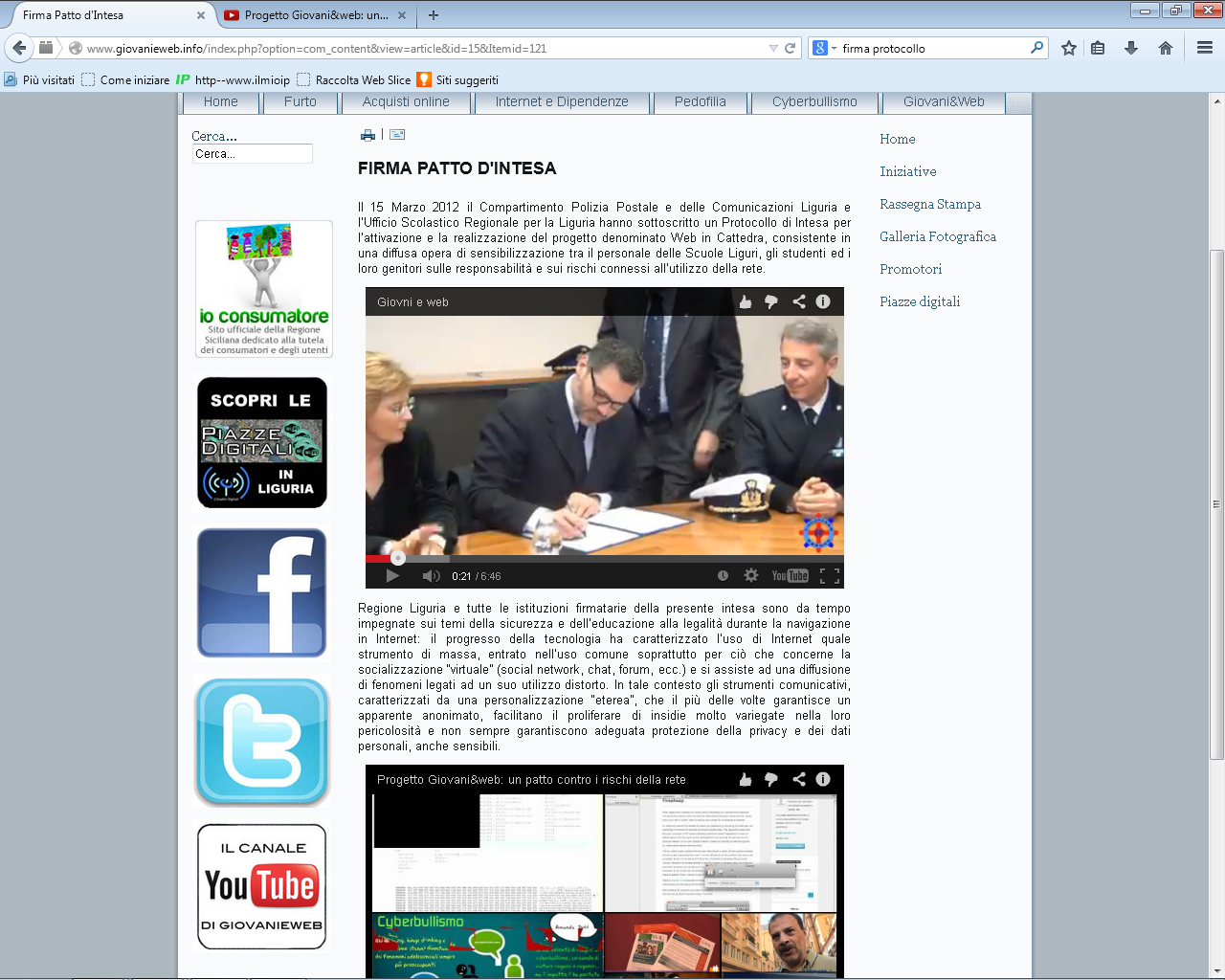 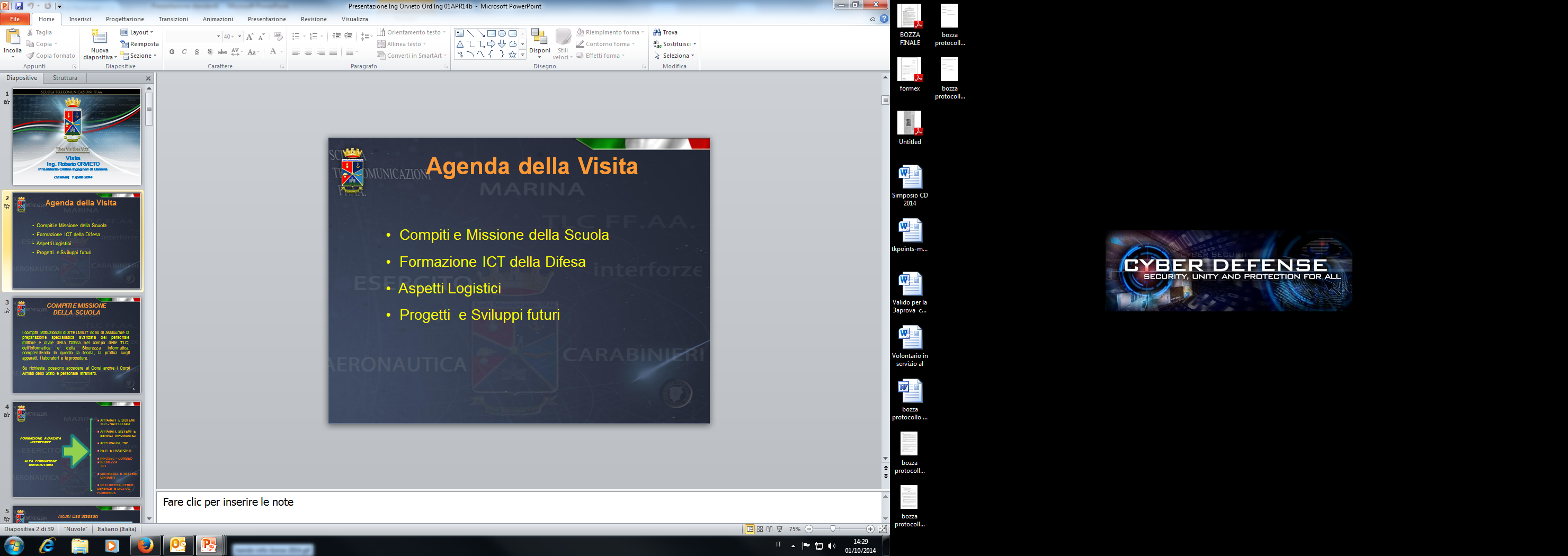 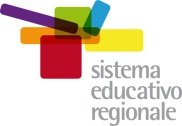 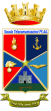 “Il contributo delle Forze Armate al progetto Giovani & Web "
[Speaker Notes: Il protocollo d'Intesa, siglato da Regione, Comitato regionale per le Comunicazioni, Ufficio scolastico regionale per la Liguria, Scuola Telecomunicazioni delle Forze armate, Unicef e Polizia Postale, prevede in questa prima fase operativa, il contatto diretto con 200 studenti selezionati provenienti dalle 4 province liguri, 50 ragazzi per ogni provincia, che parteciperanno ai due seminari tenuti dagli esperti di comunicazione della Scuola Telecomunicazioni delle Forze Armate e della Polizia Postale. Gli studenti hanno avuto anche l'opportunità di visitare la Caserma "Giordano Leone" sede della Scuola Telecomunicazioni delle FF.A.A., vivendo un'intera giornata a contatto con i propri coetanei e con le guide degli esperti.
I 200 ragazzi selezionati diventeranno loro stessi "insegnanti" di ciò che hanno appreso durante la giornata, nei confronti dei propri compagni di classe una volta tornati nelle scuole: ognuno terrà una lezione di un'ora nella propria classe, su indicazione e accordo con l'Ufficio Scolastico Regionale per la Liguria, nella quale risponderanno ai quesiti, approfondiranno gli spunti che avranno saputo cogliere dalla giornata, moltiplicheranno il messaggio di responsabilità e consapevolezza acquisito raggiungendo così un target quantificabile in migliaia di studenti in tutta la Regione.]
IL PROGETTO GIOV@NI & WEB
SCOPO DEL PROGETTO
Predisporre sinergiche ed idonee attività rivolte alla sensibilizzazione 

dei Dirigenti scolastici, docenti e studenti (e in un futuro dei famigliari)  

su un  uso consapevole di Internet , dei “Social Network” una 

efficace progettazione gestione nonché utilizzo delle strutture 

multimediali degli Istituti scolastici.
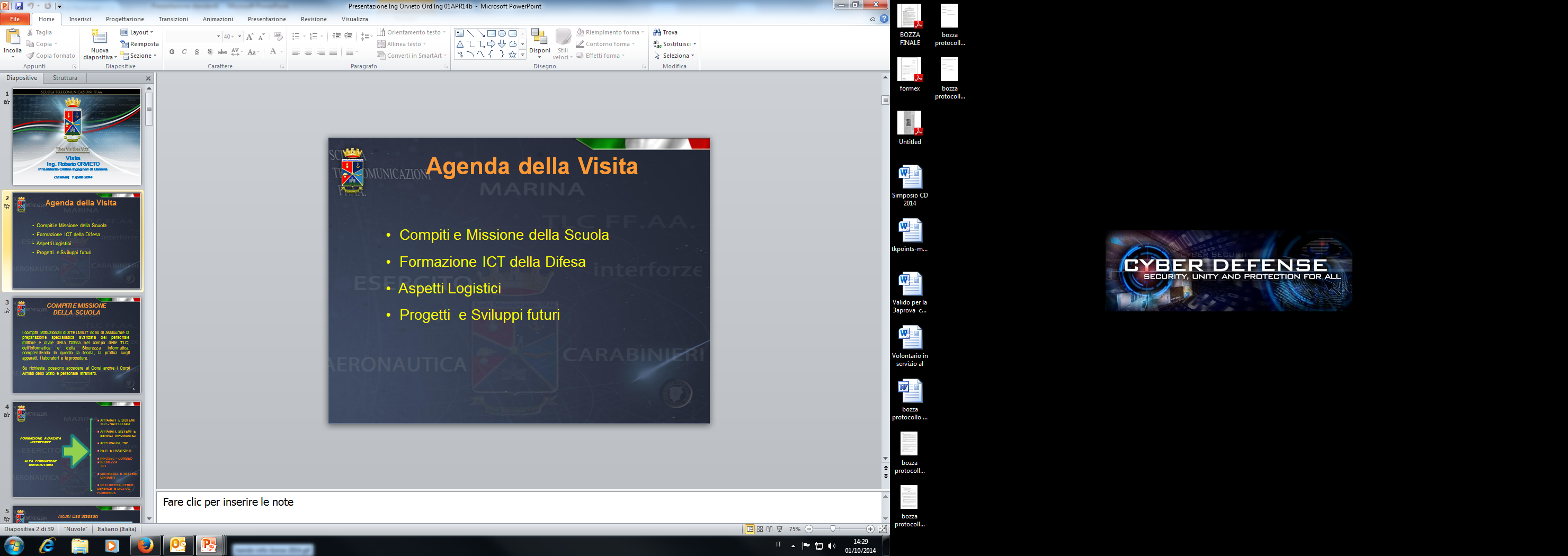 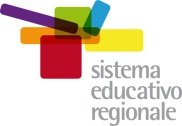 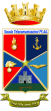 “Il contributo delle Forze Armate al progetto Giovani & Web "
IL PROGETTO GIOV@NI & WEB
FASI
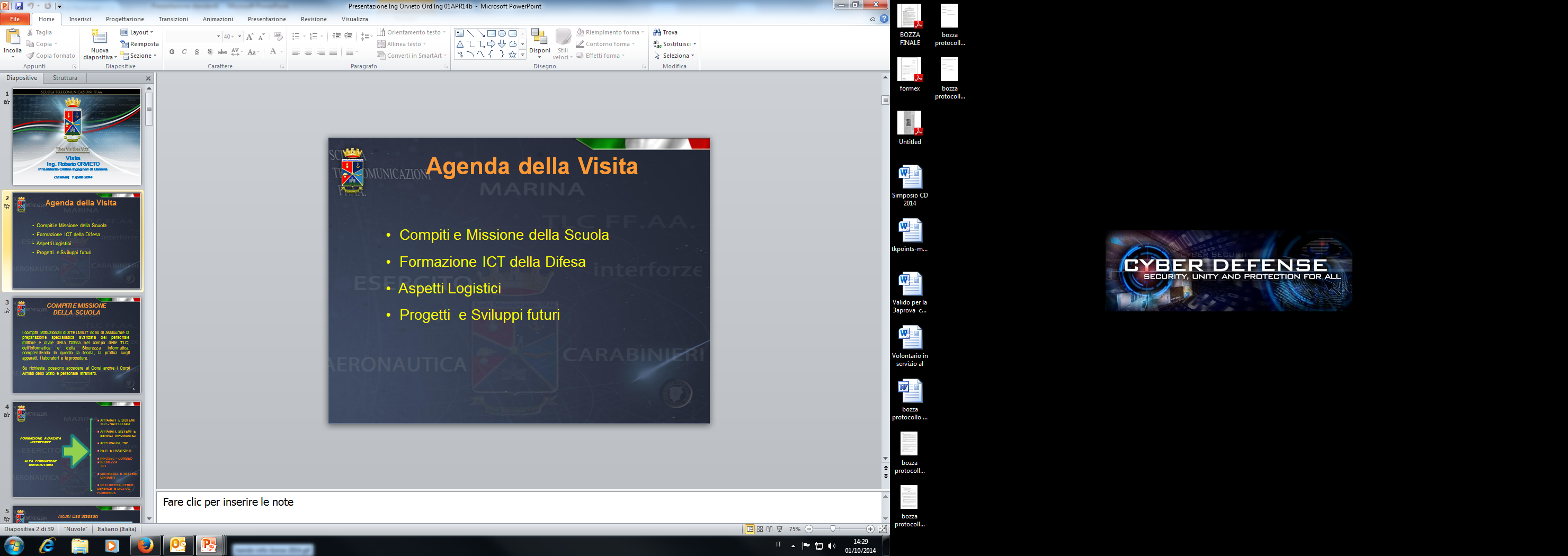 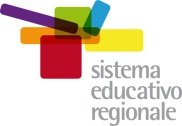 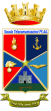 “Il contributo delle Forze Armate al progetto Giovani & Web "
LE ATTIVITA’ SVOLTE
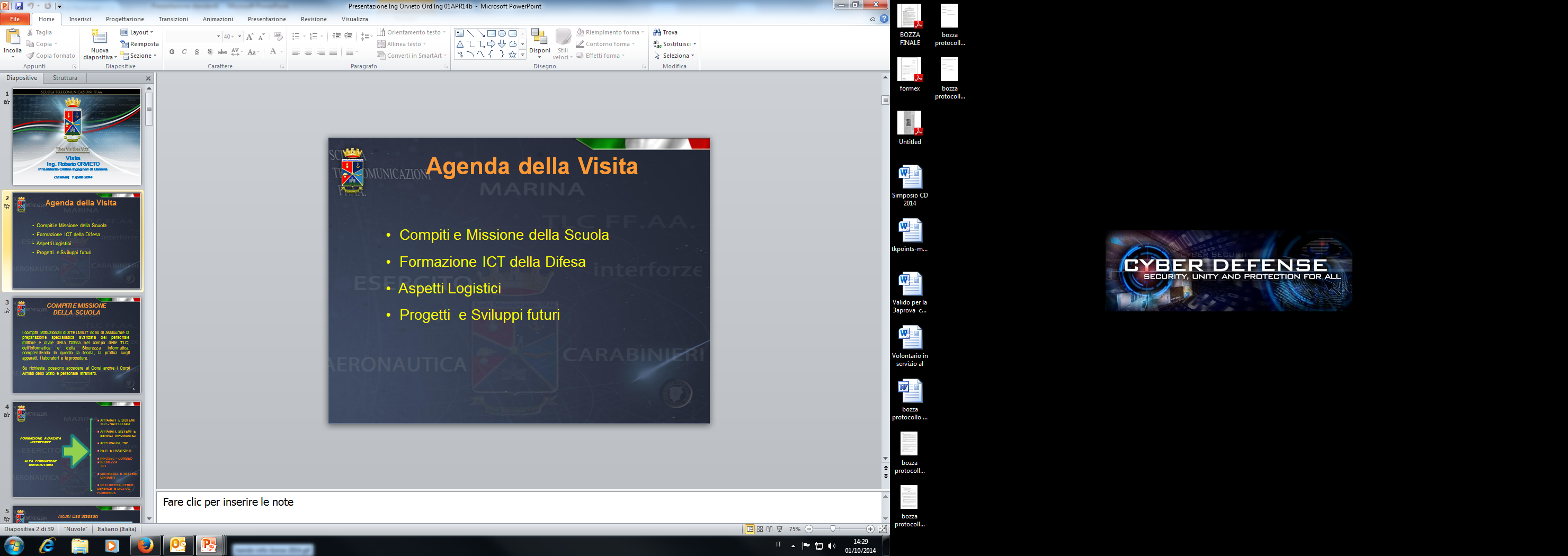 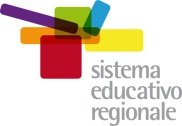 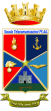 “Il contributo delle Forze Armate al progetto Giovani & Web "
LE ATTIVITA’ SVOLTE
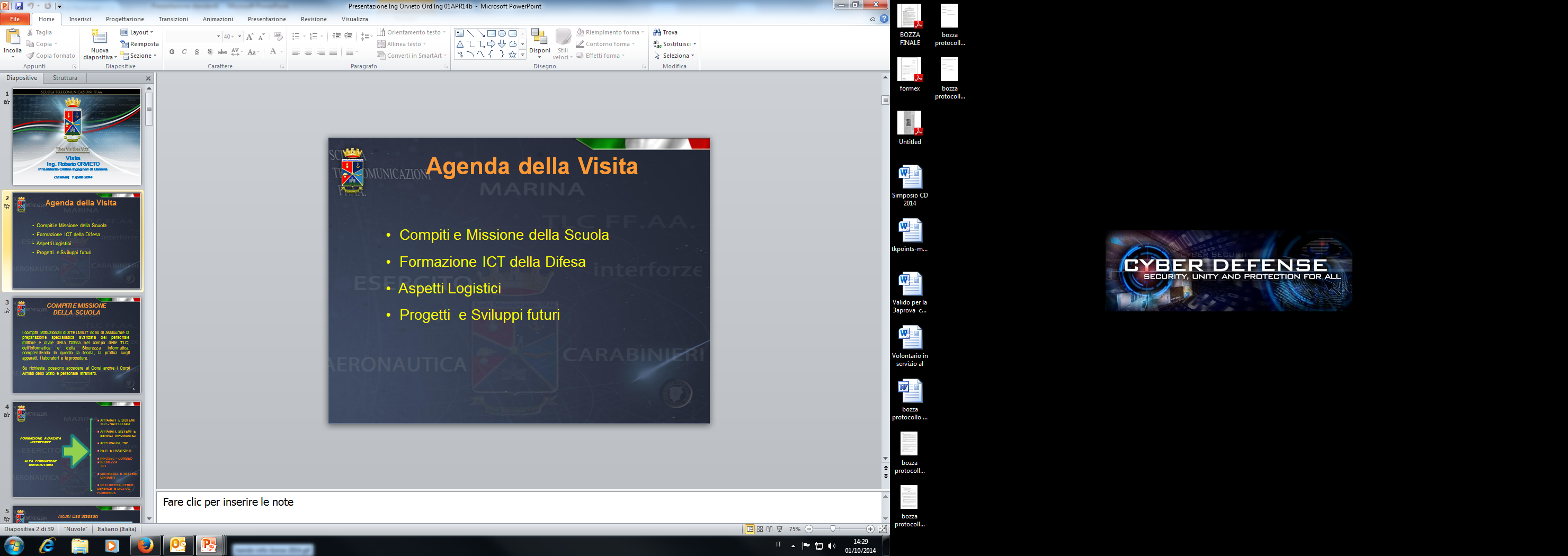 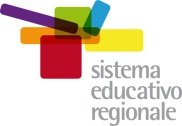 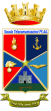 “Il contributo delle Forze Armate al progetto Giovani & Web "
LE ATTIVITA’ SVOLTE
12 ottobre 2012
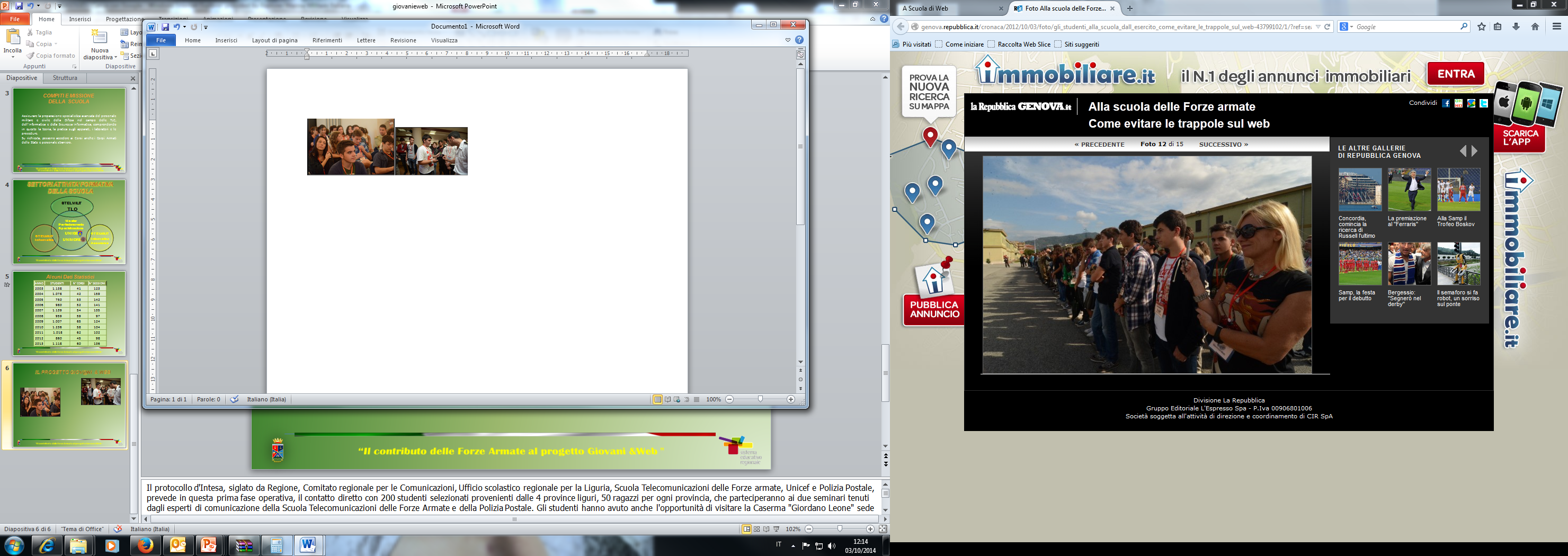 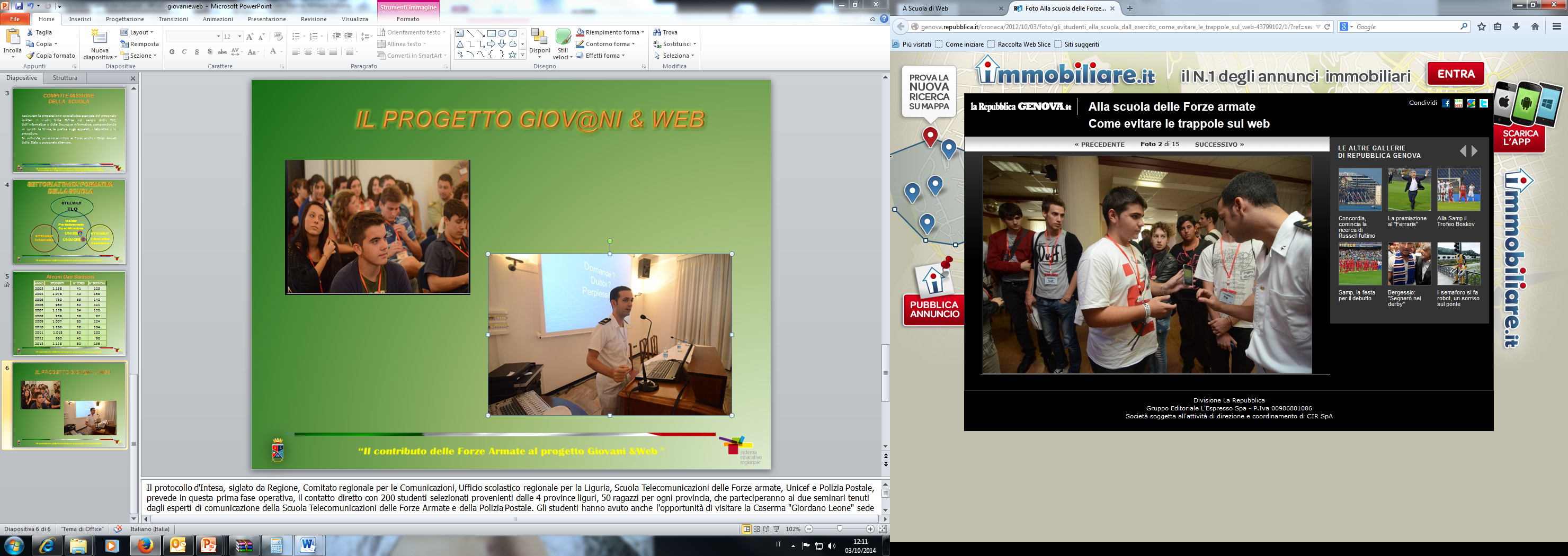 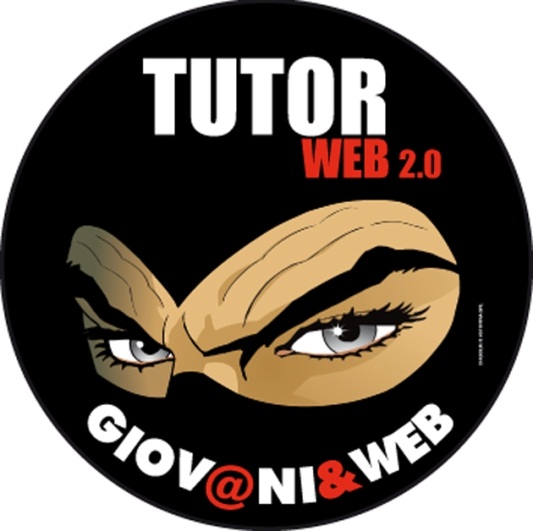 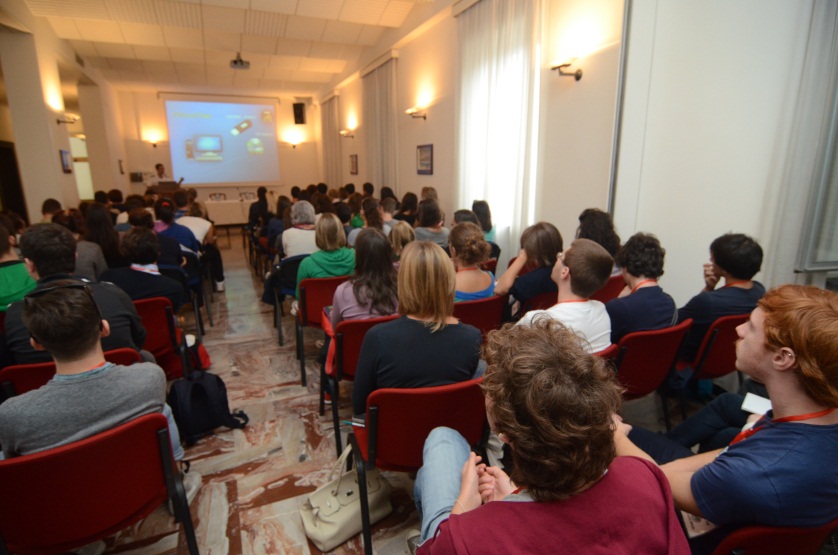 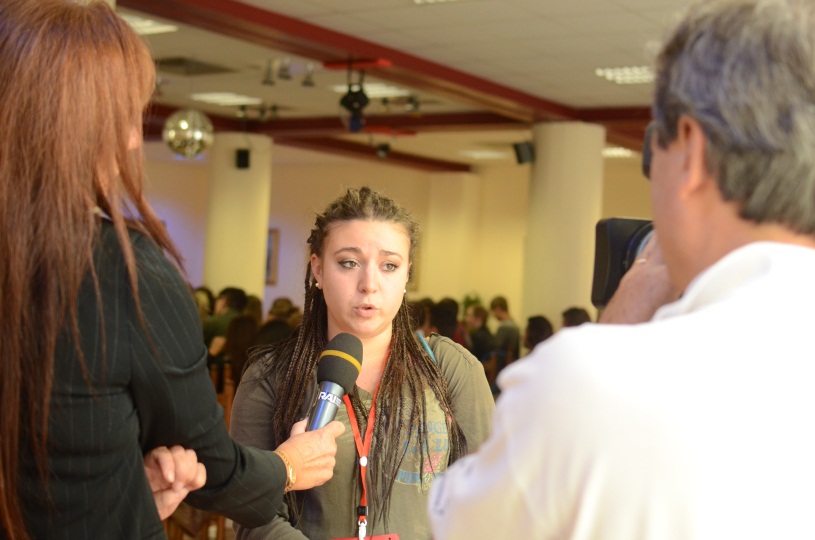 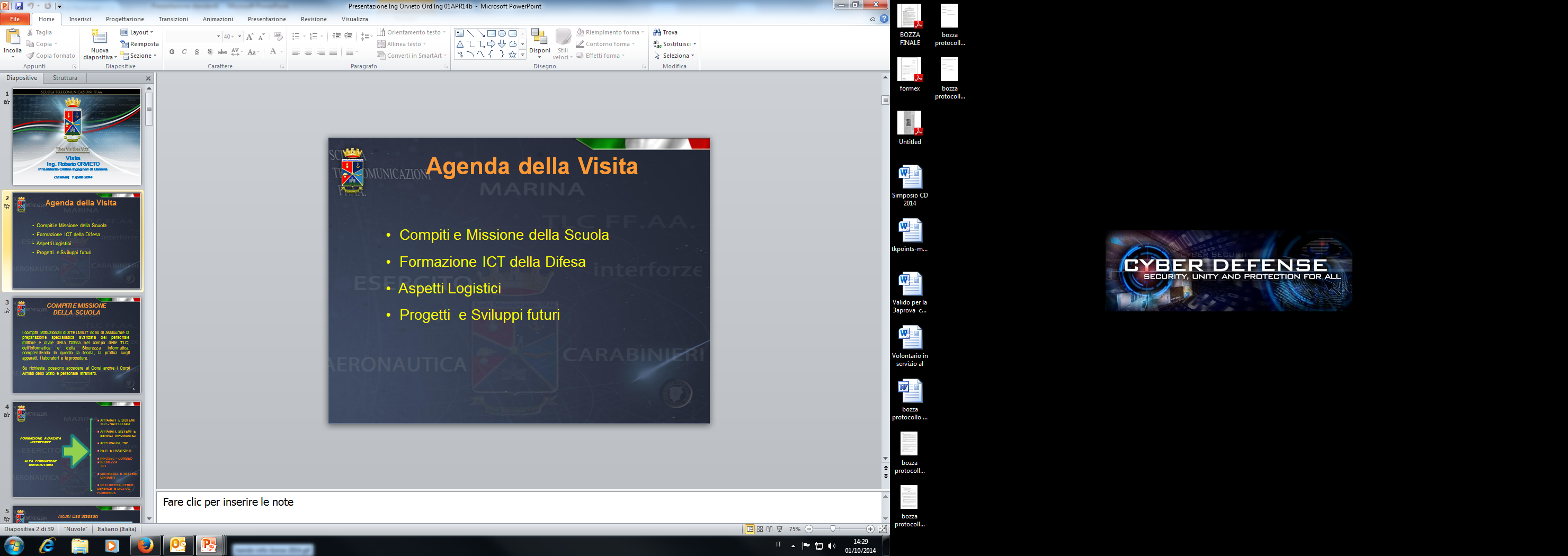 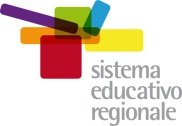 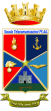 “Il contributo delle Forze Armate al progetto Giovani & Web "
LE ATTIVITA’ SVOLTE
15 gennaio 2013
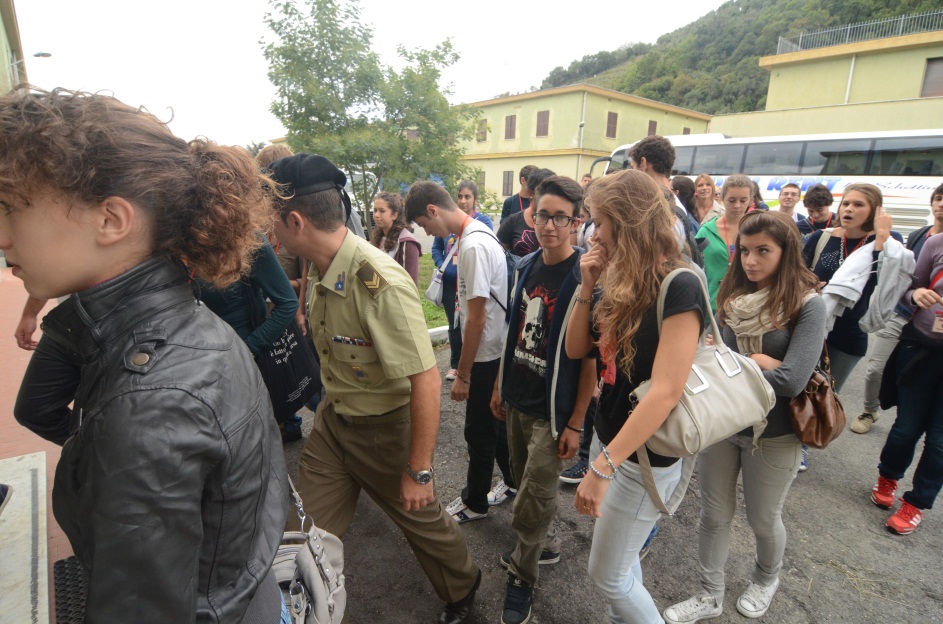 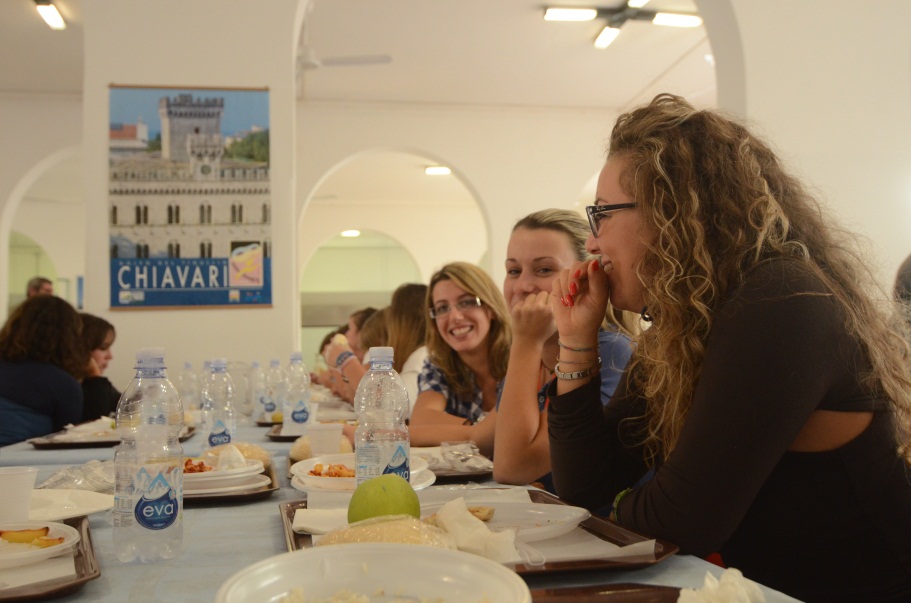 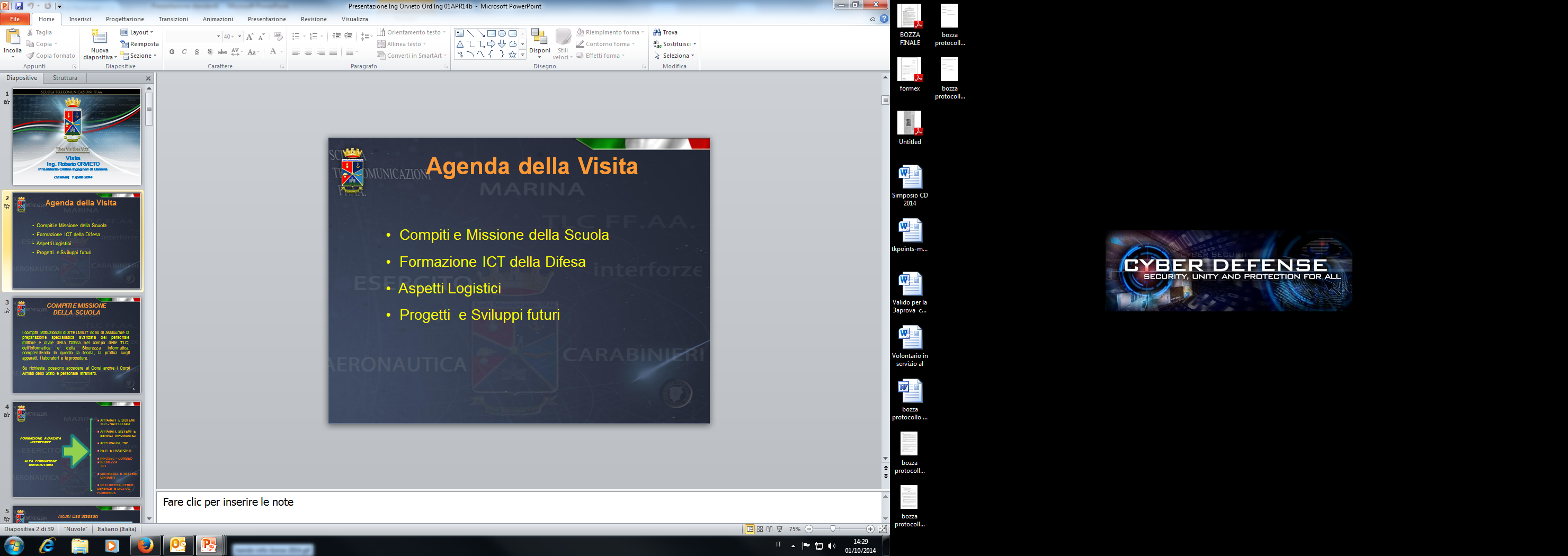 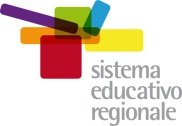 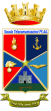 “Il contributo delle Forze Armate al progetto Giovani &Web "
LE ATTIVITA’ SVOLTE
21 novembre 2013
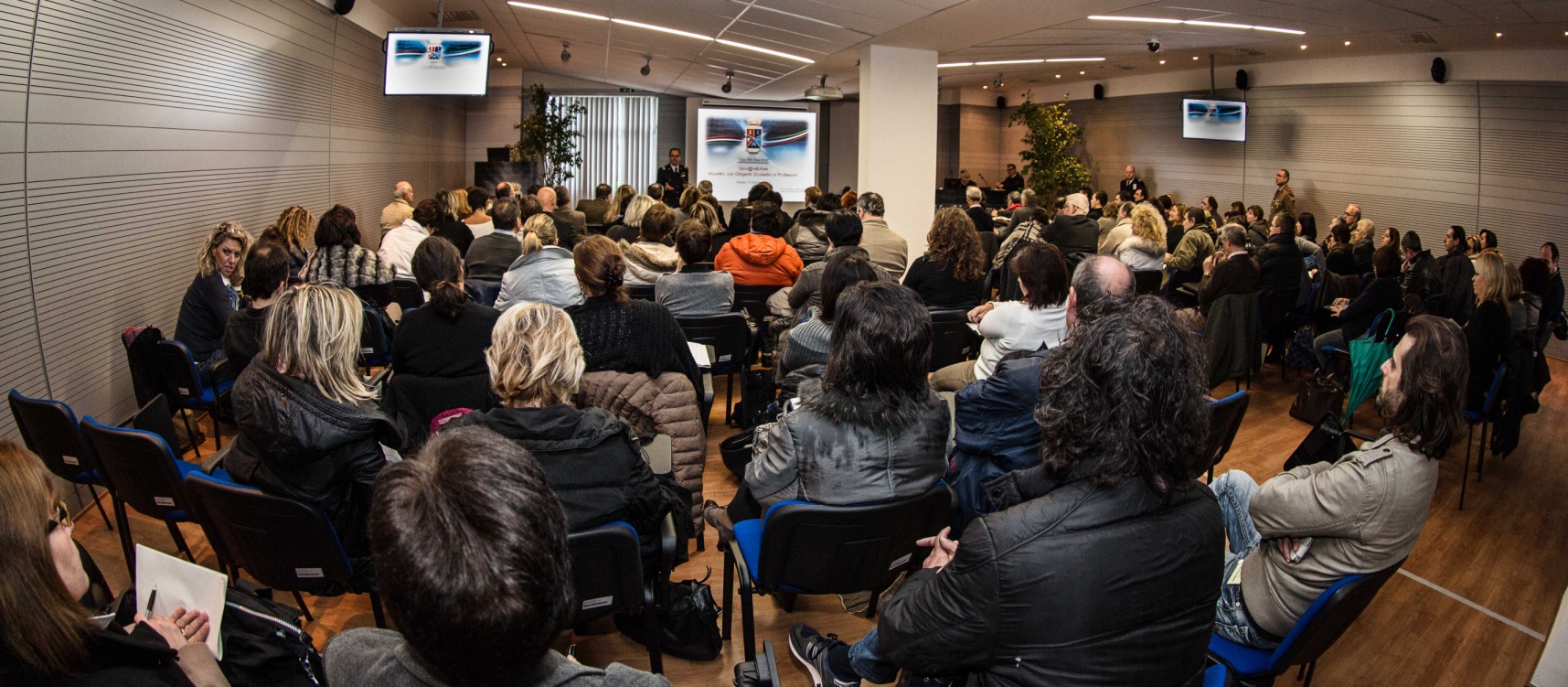 2 a fase rivolta a Insegnanti e Dirigenti scolastici
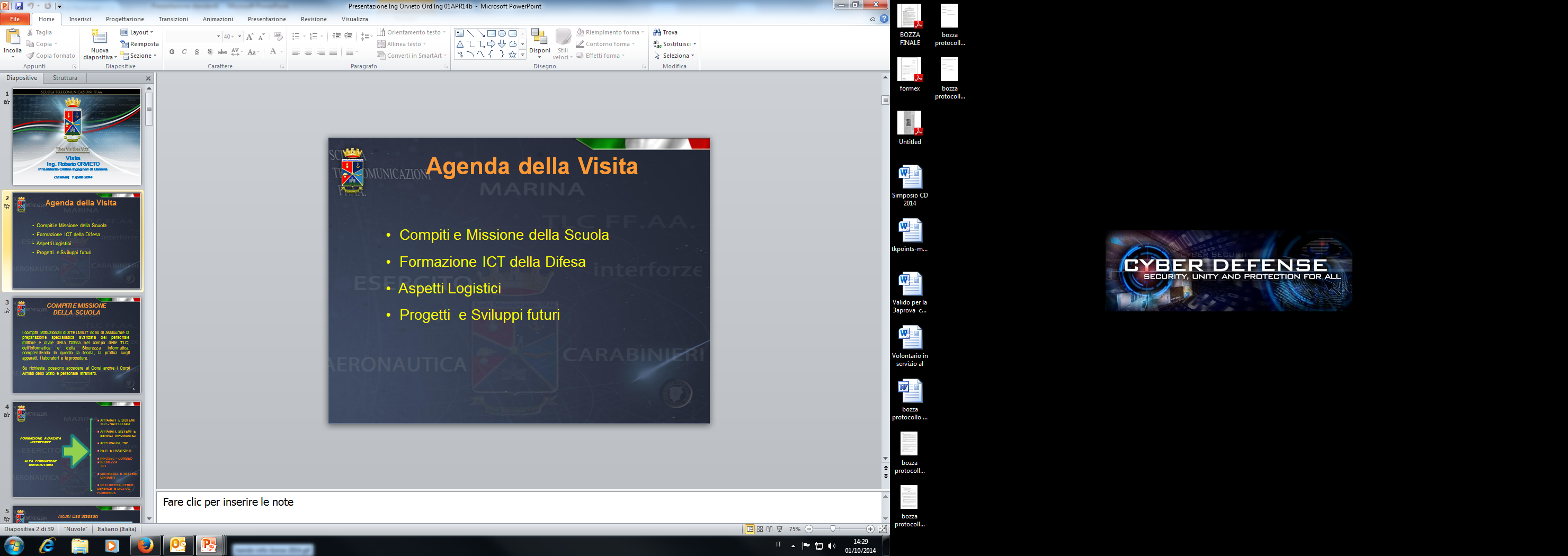 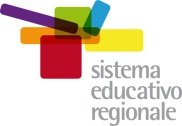 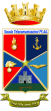 “Il contributo delle Forze Armate al progetto Giovani &Web "
LE ATTIVITA’ SVOLTE
26 febbraio 2014
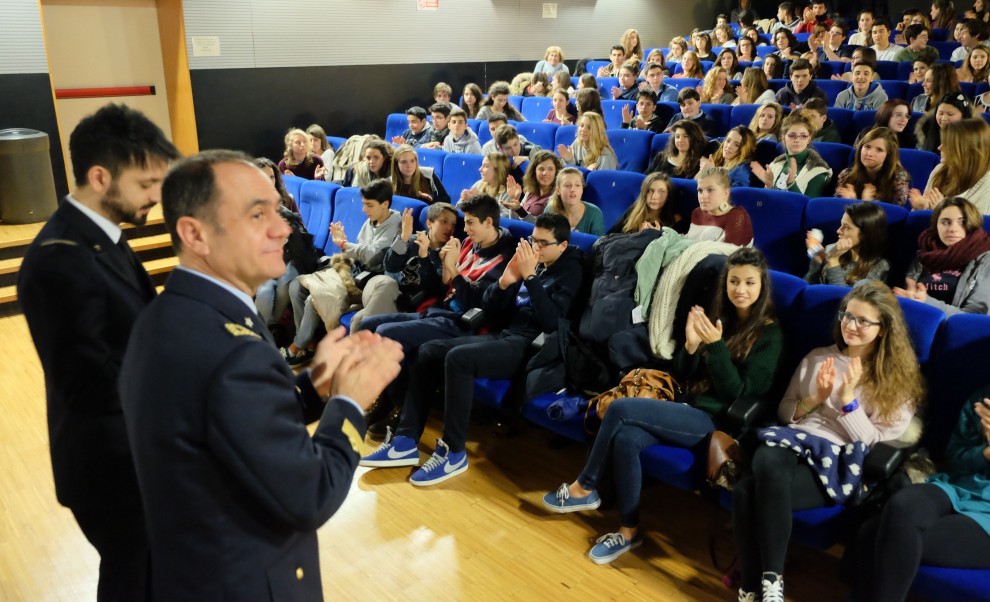 Incontro con 800 studenti del Liceo “ Martin Luther King” di Genova
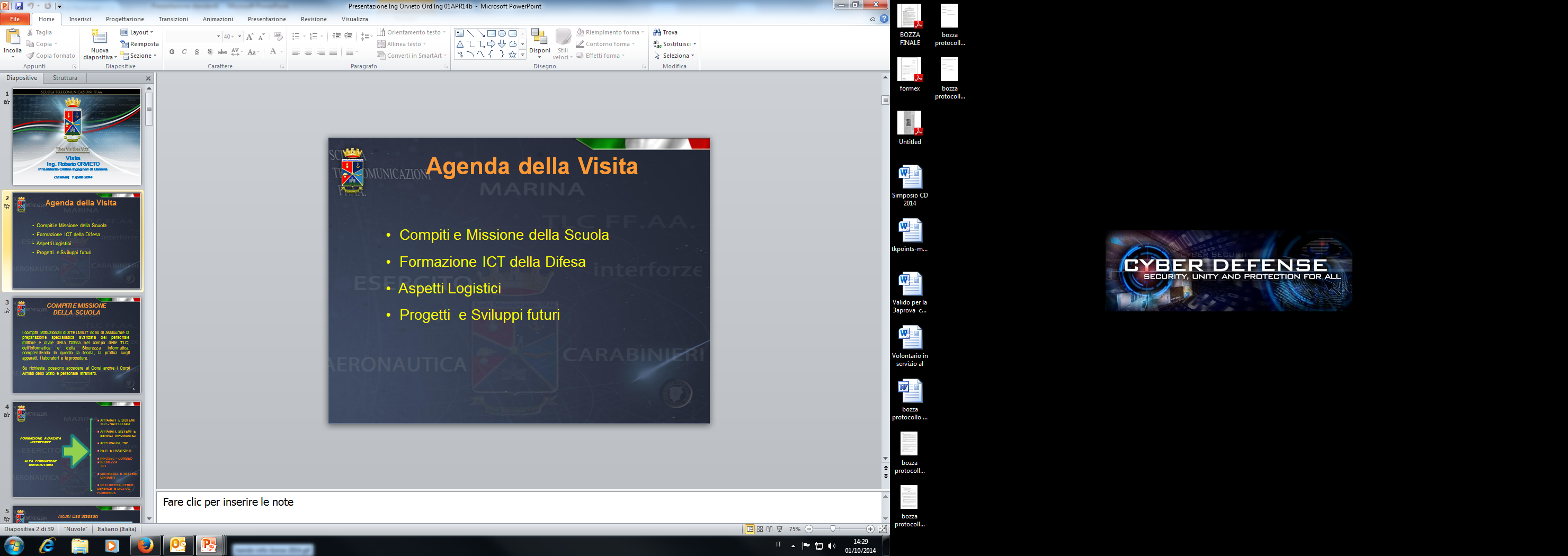 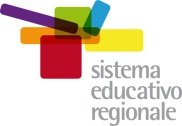 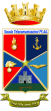 “Il contributo delle Forze Armate al progetto Giovani &Web "
LE ATTIVITA’ DI SUPPORTO
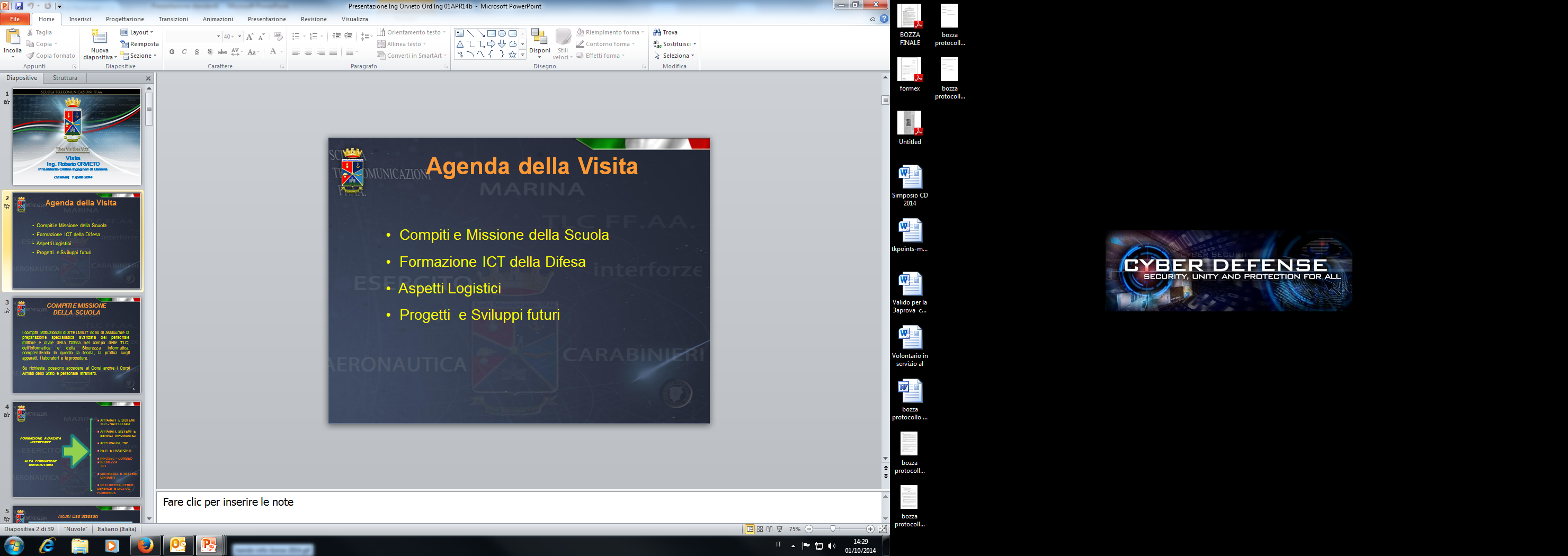 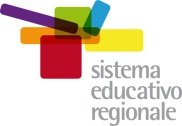 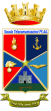 “Il contributo delle Forze Armate al progetto Giovani &Web "
LE ATTIVITA’ DI SUPPORTO
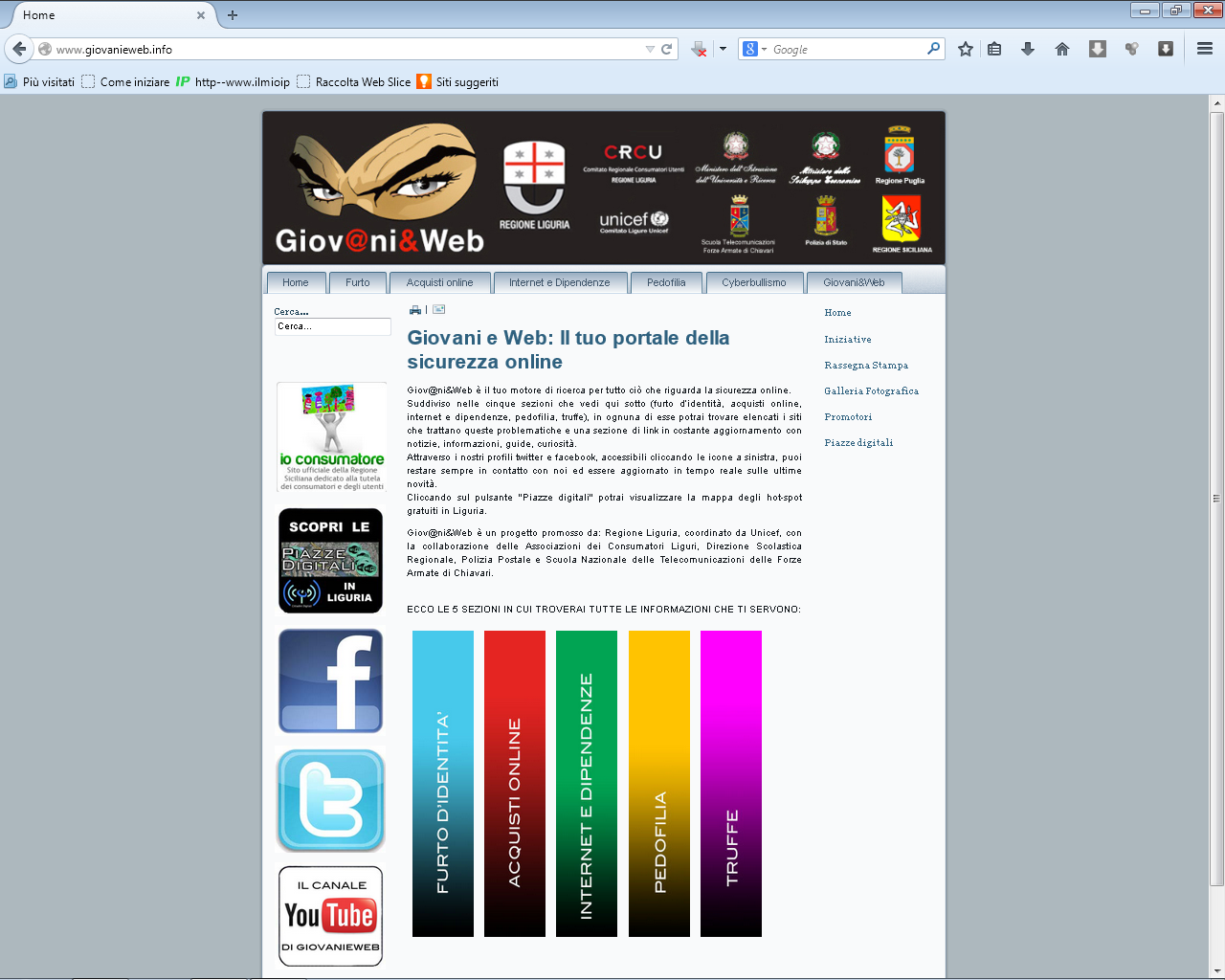 www.giovanieweb.info
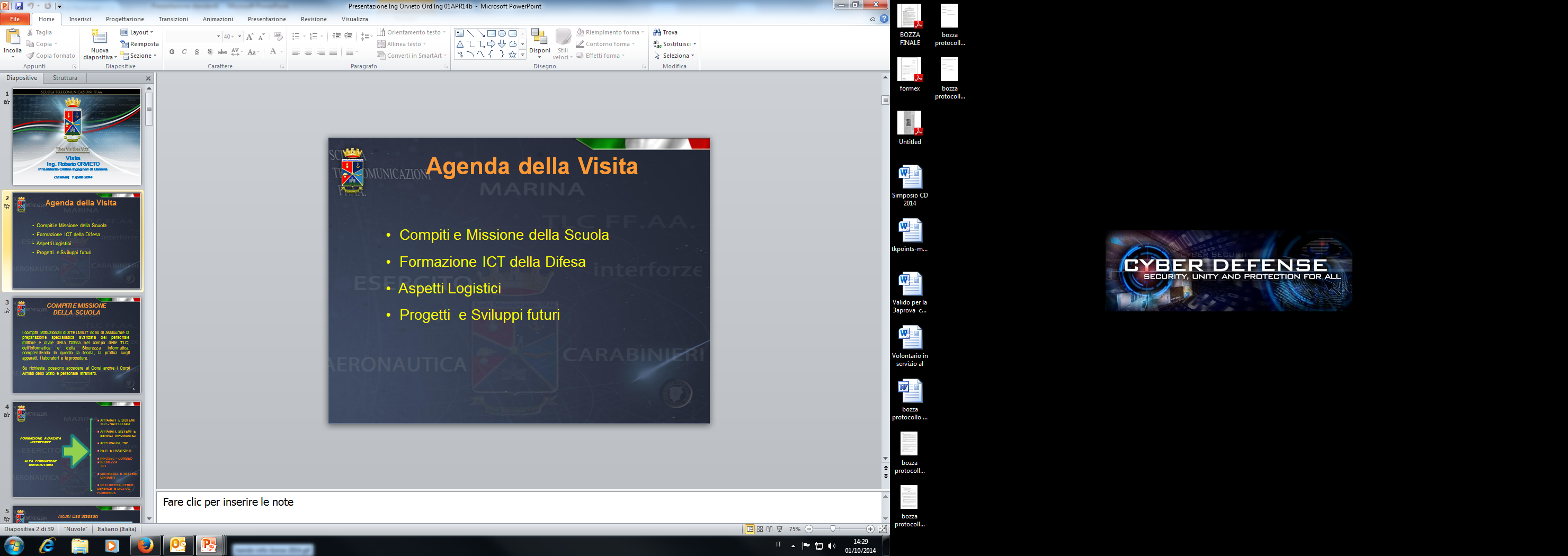 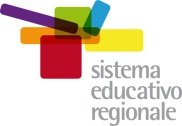 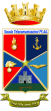 “Il contributo delle Forze Armate al progetto Giovani &Web "
Attività di Supporto
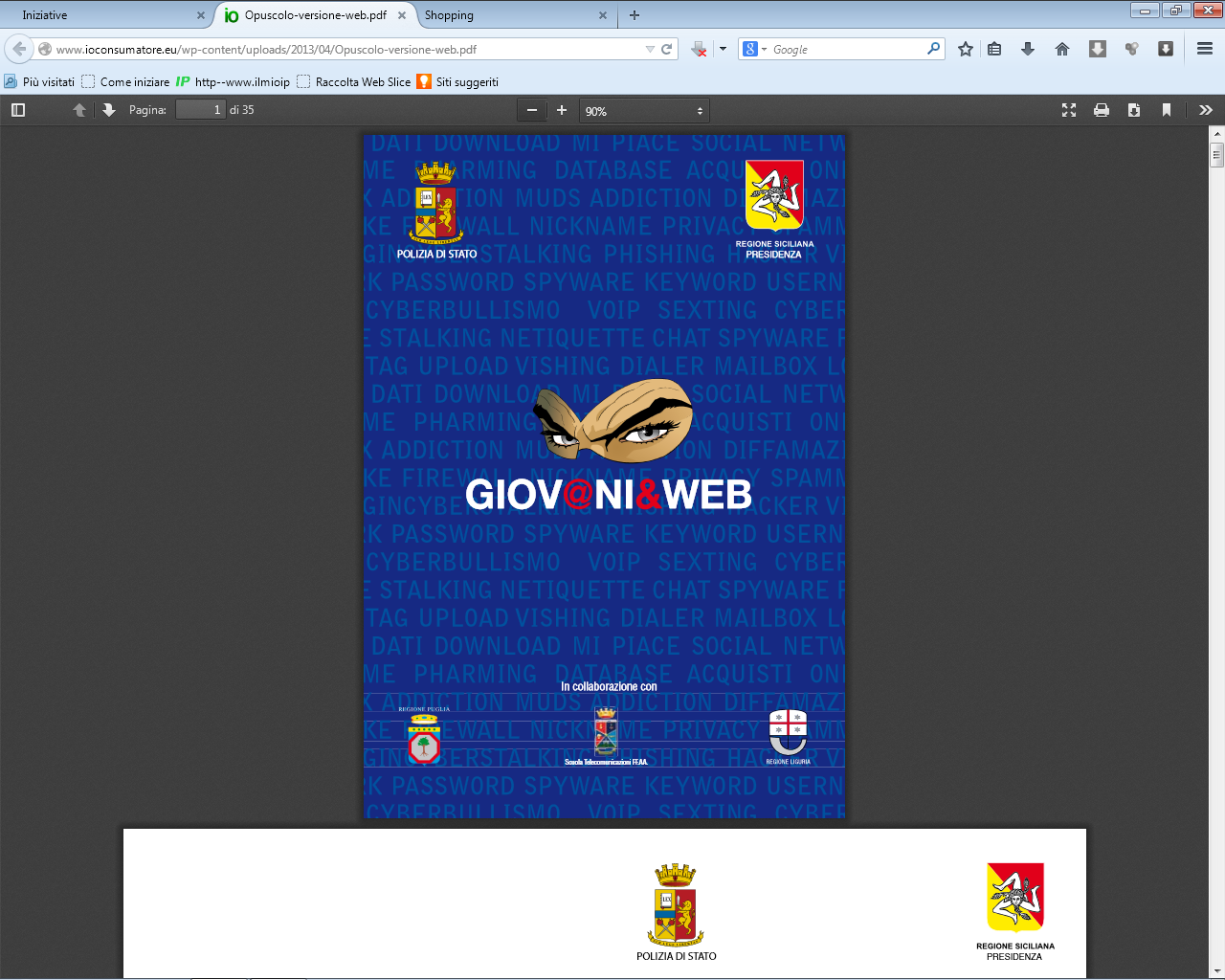 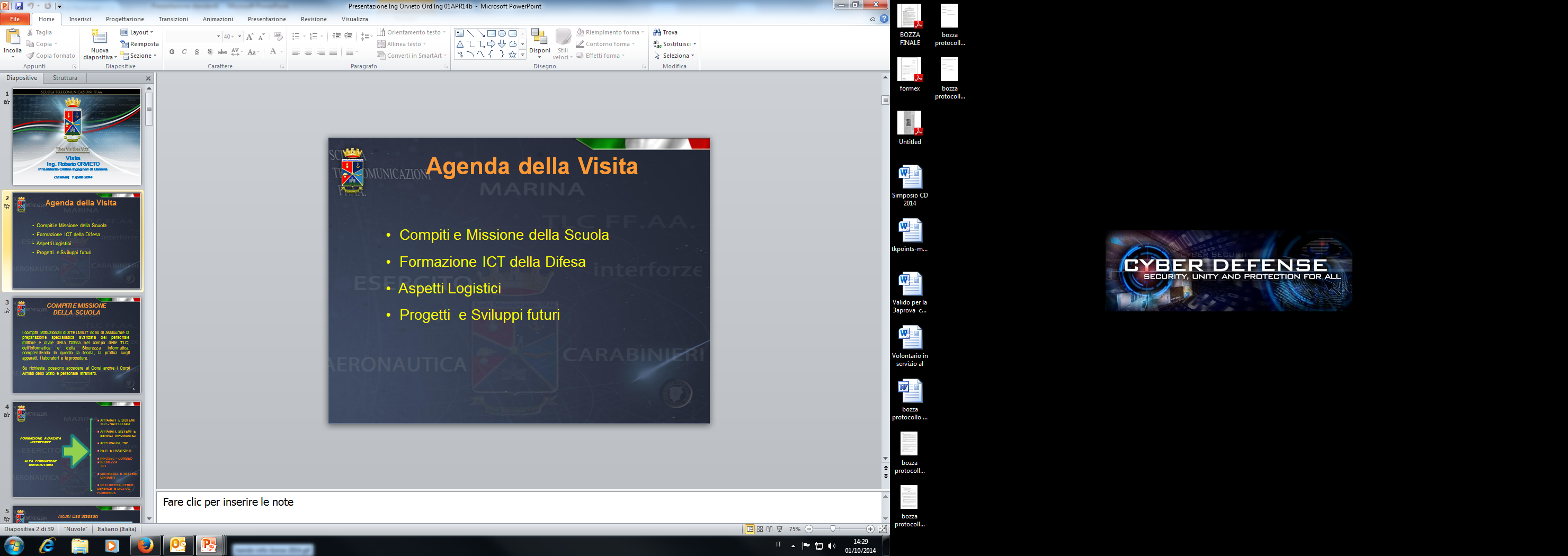 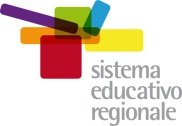 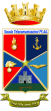 “Il contributo delle Forze Armate al progetto Giovani & Web "
Attività di Supporto
PIAZZE DIGITALI
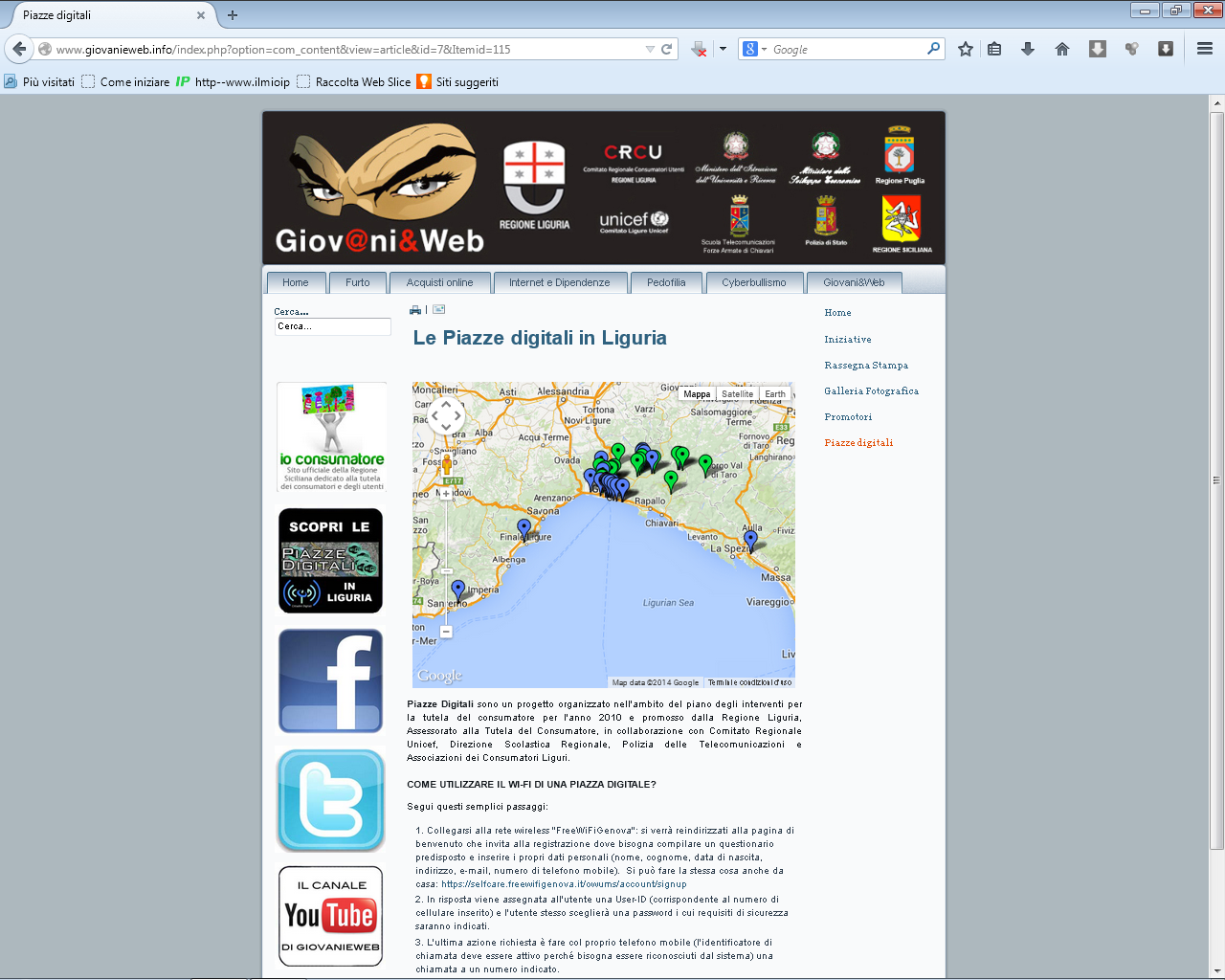 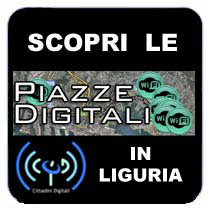 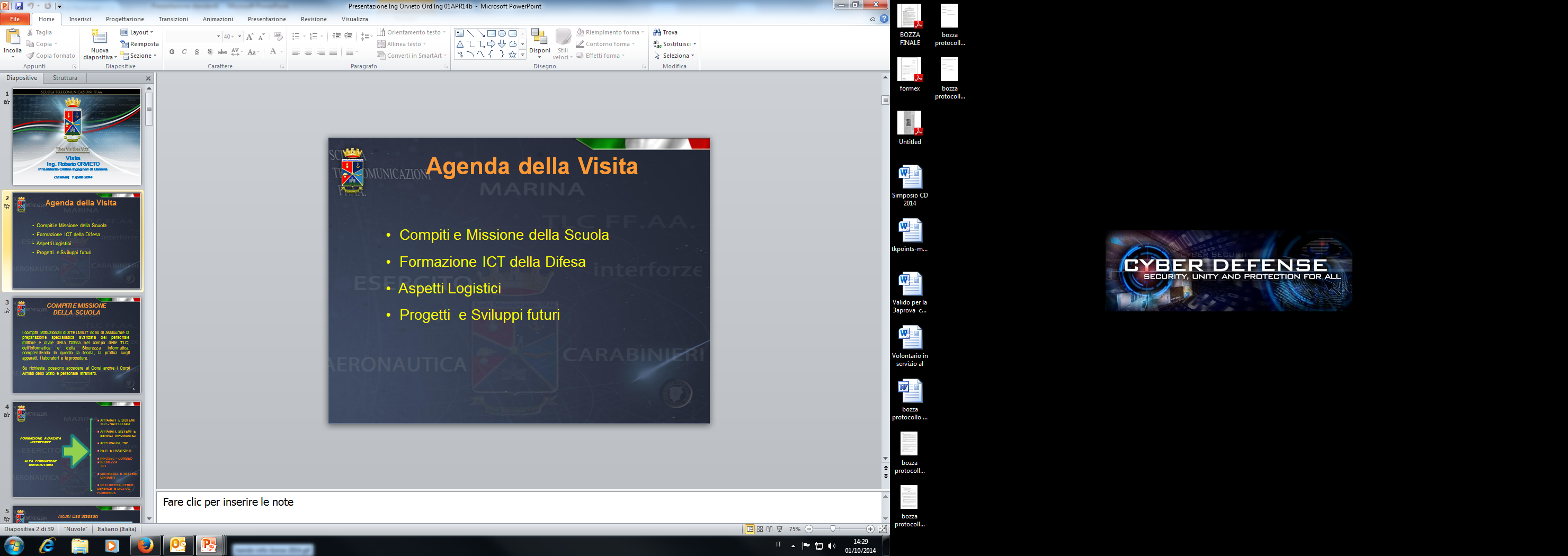 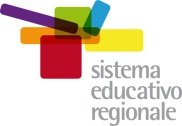 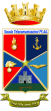 “Il contributo delle Forze Armate al progetto Giovani & Web "
Attività di Supporto
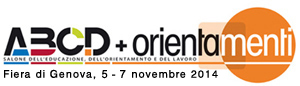 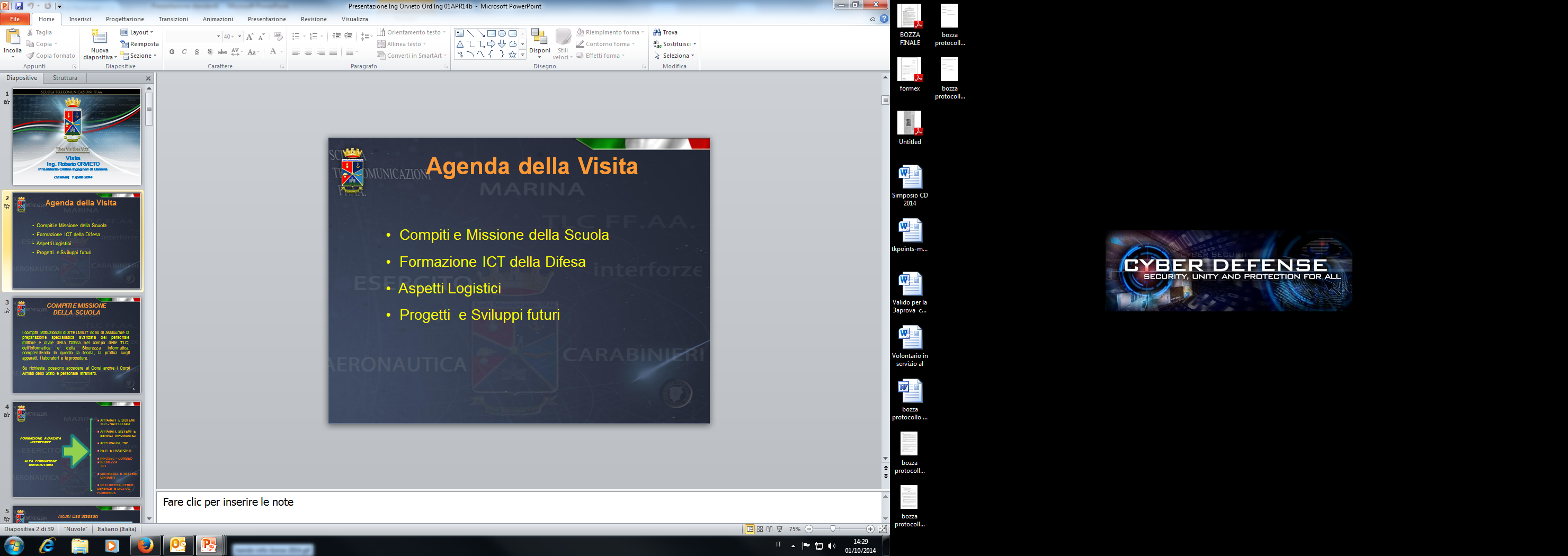 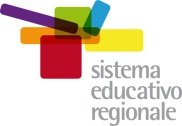 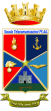 “Il contributo delle Forze Armate al progetto Giovani & Web "
LE ATTIVITA’ A FAVORE DELLE ALTRE REGIONI AMMINISTRATIVE
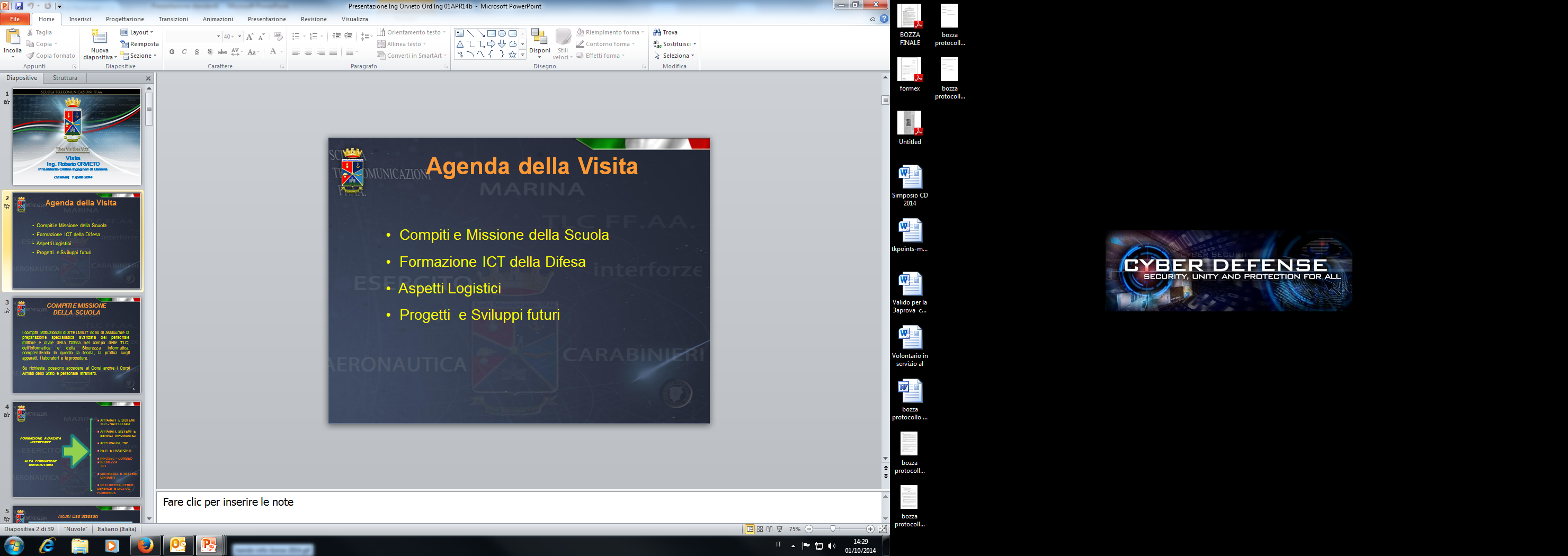 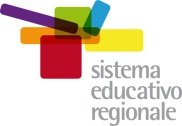 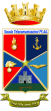 “Il contributo delle Forze Armate al progetto Giovani & Web "
LE ATTIVITA’ A FAVORE DELLE ALTRE REGIONI AMMINISTRATIVE
26 febbraio 2013
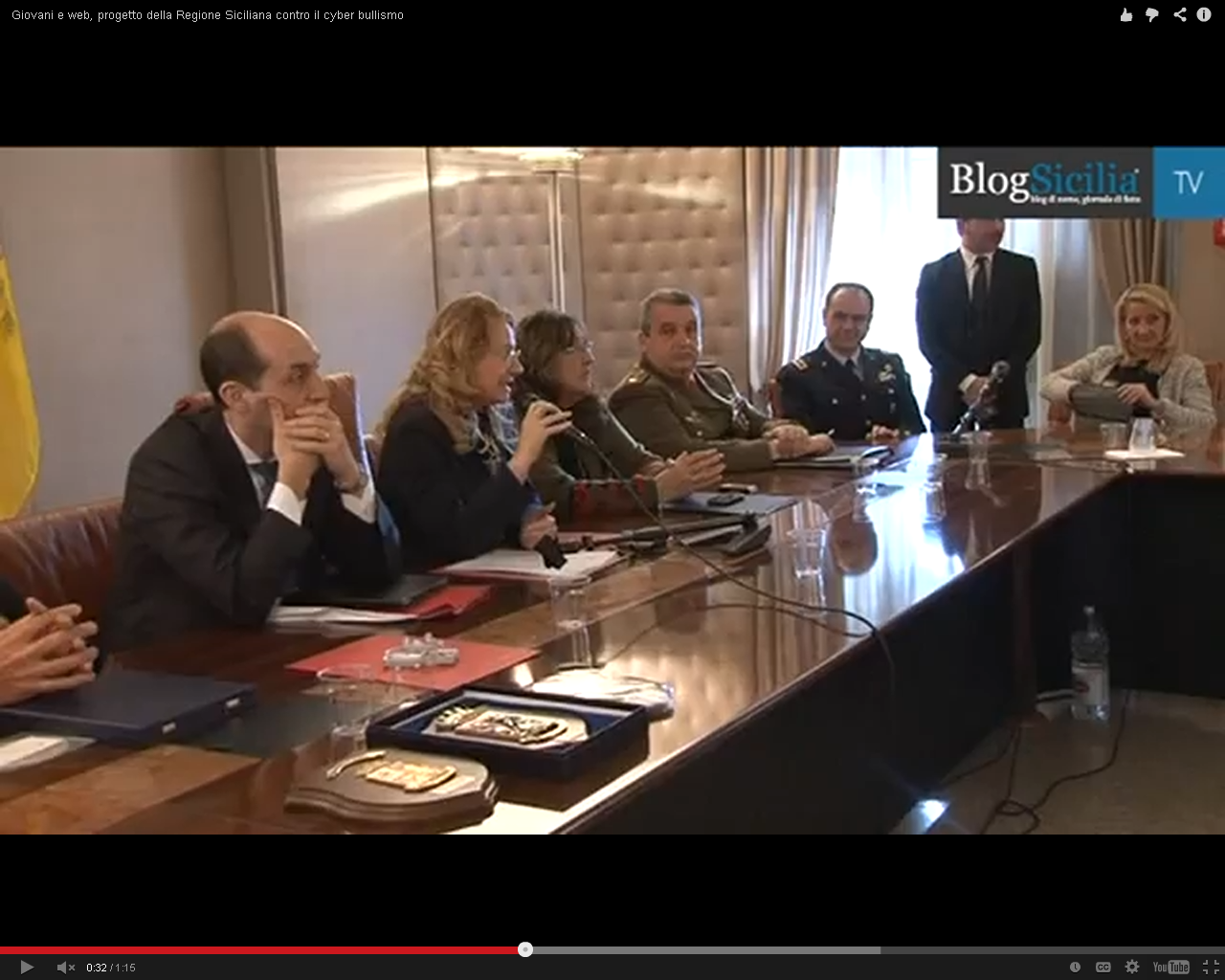 Giov@ni & Web SICILIA
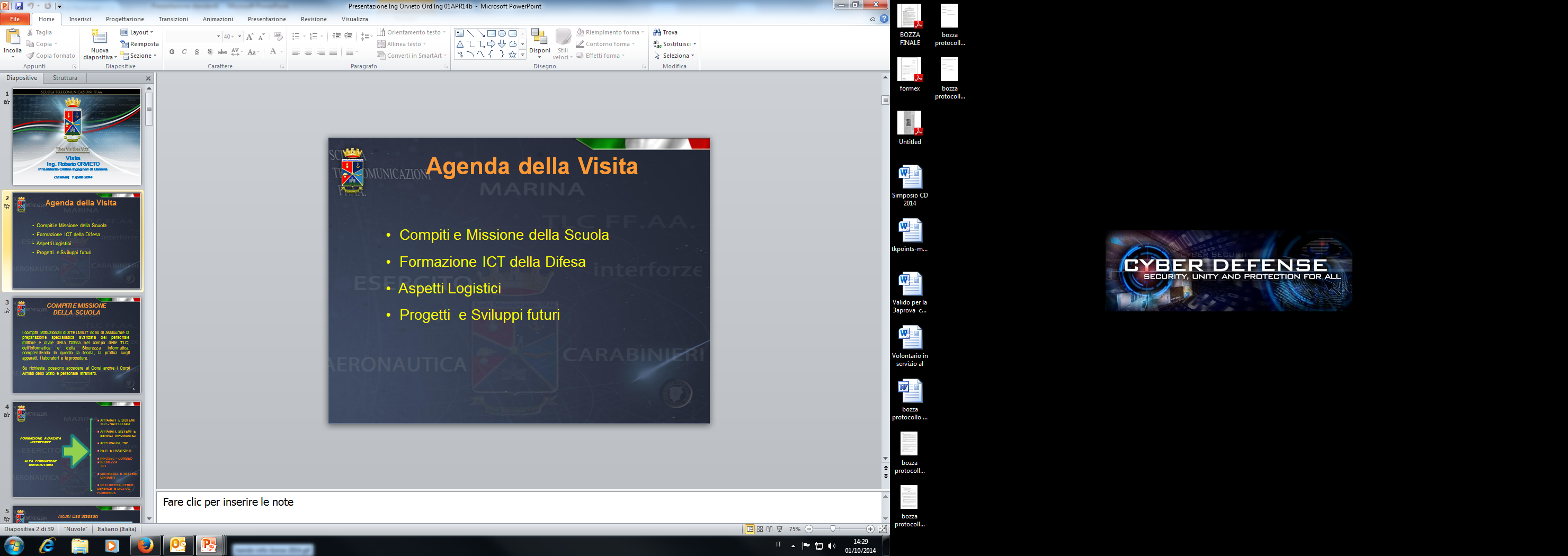 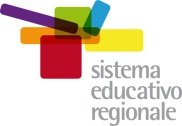 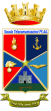 “Il contributo delle Forze Armate al progetto Giovani & Web "
LE ATTIVITA’ A FAVORE DELLE ALTRE REGIONI AMMINISTRATIVE
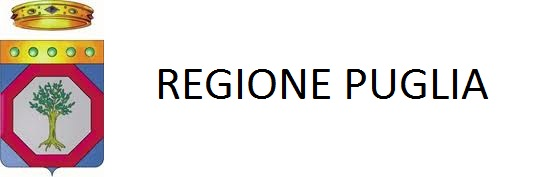 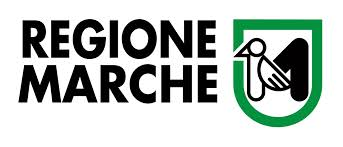 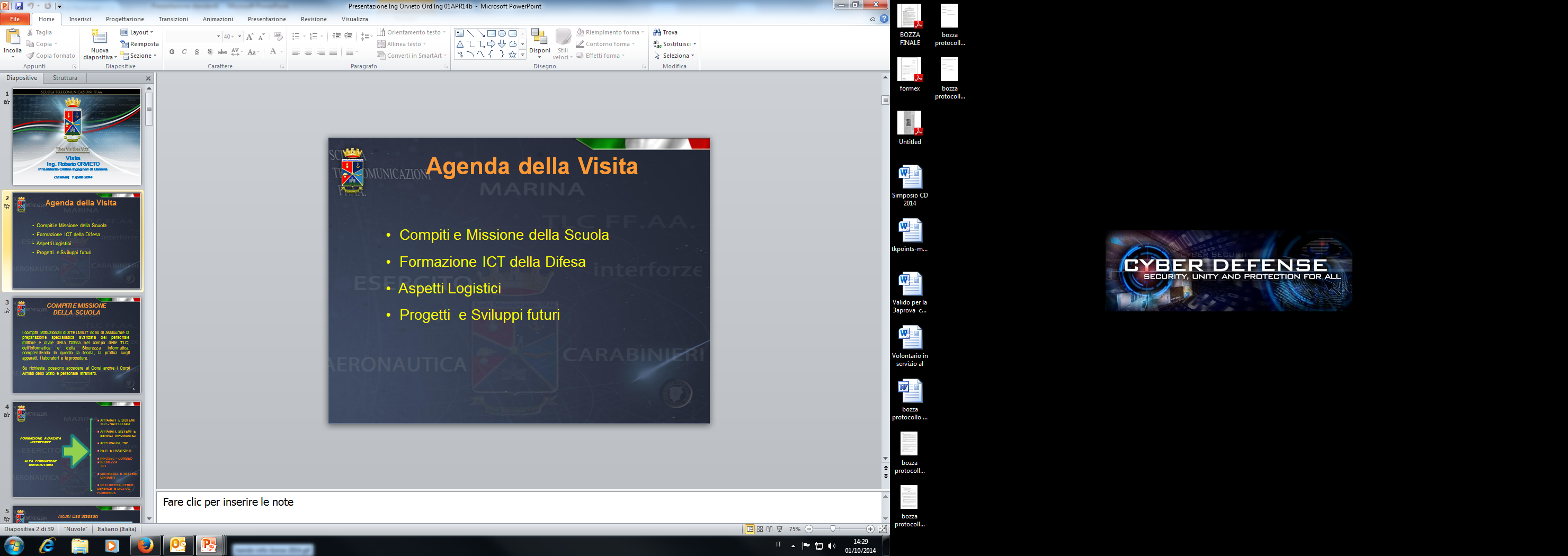 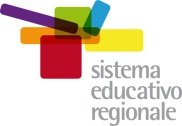 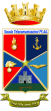 “Il contributo delle Forze Armate al progetto Giovani & Web "
DOMANDE ?
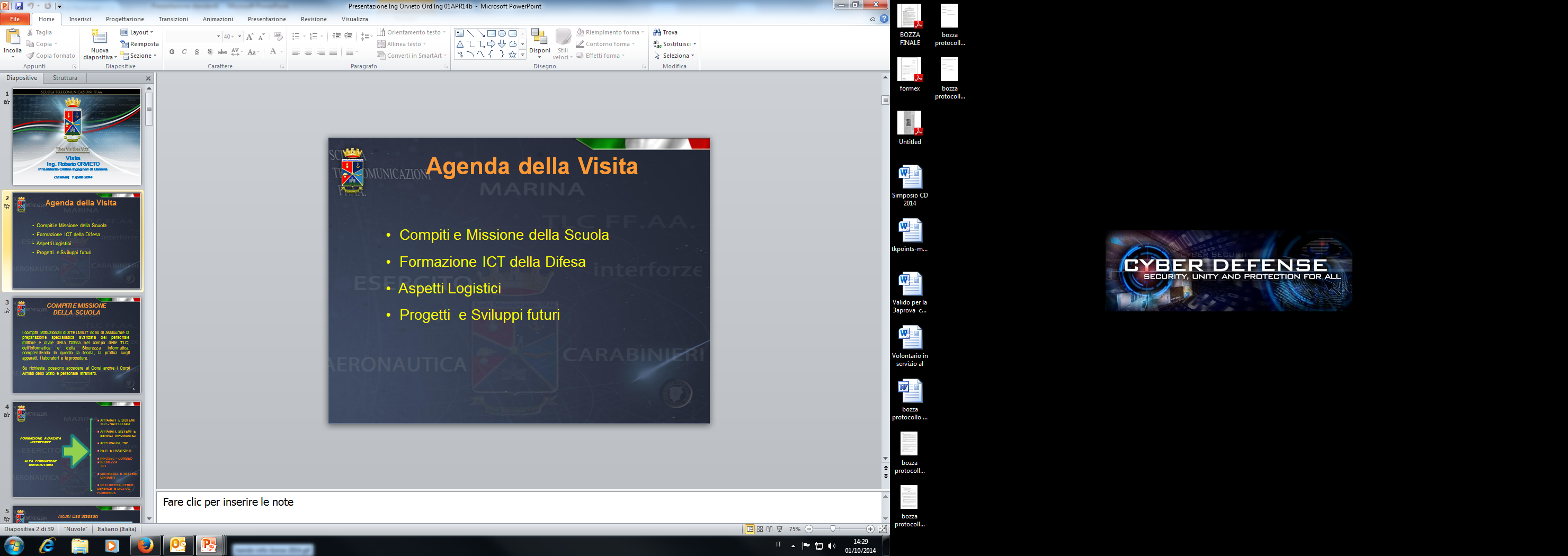 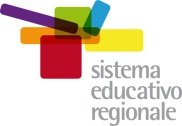 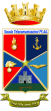 “Il contributo delle Forze Armate al progetto Giovani & Web "
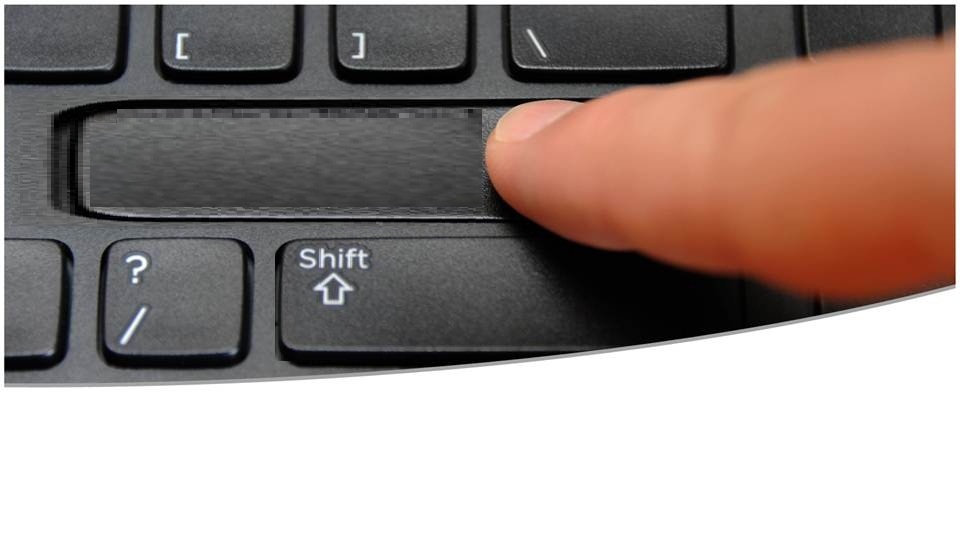 Giov@ni & Web
“Il contributo delle Forze Armate 
al progetto Giov@ni & Web "
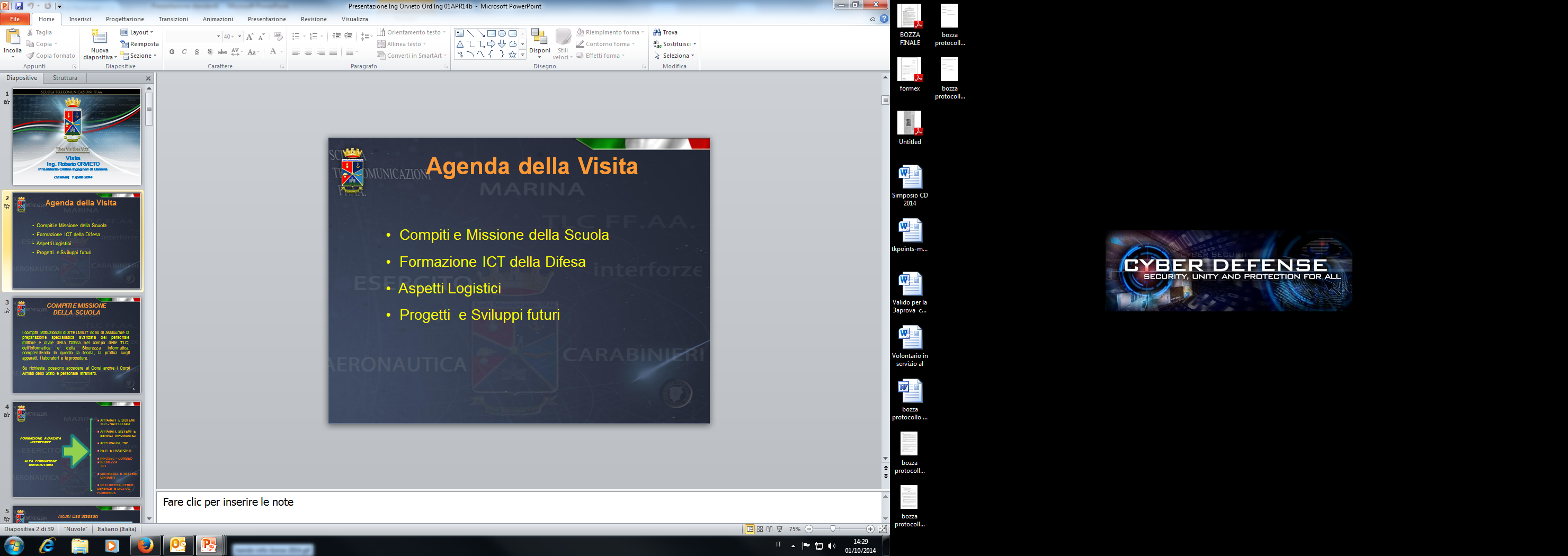 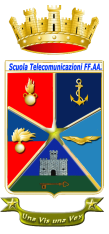 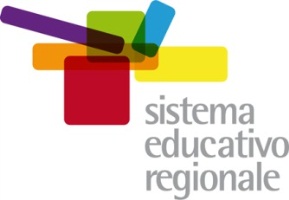 Grazie per l’attenzione